Група за ресурсно подпомаганеСУ „Бачо Киро“, Павликениресурсен учител Величка ЙовчеваУчебна дейност(фотоалбум)
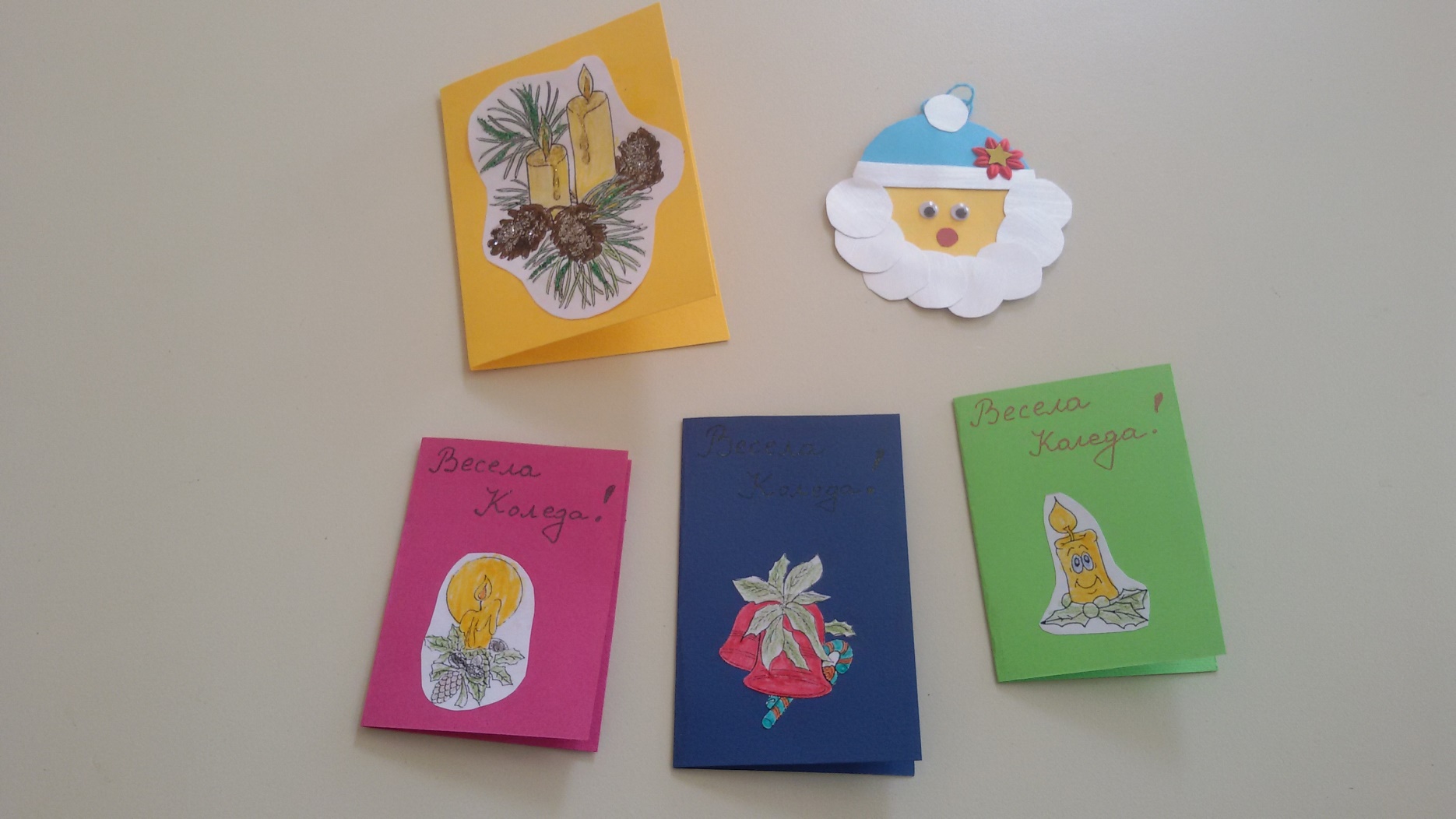 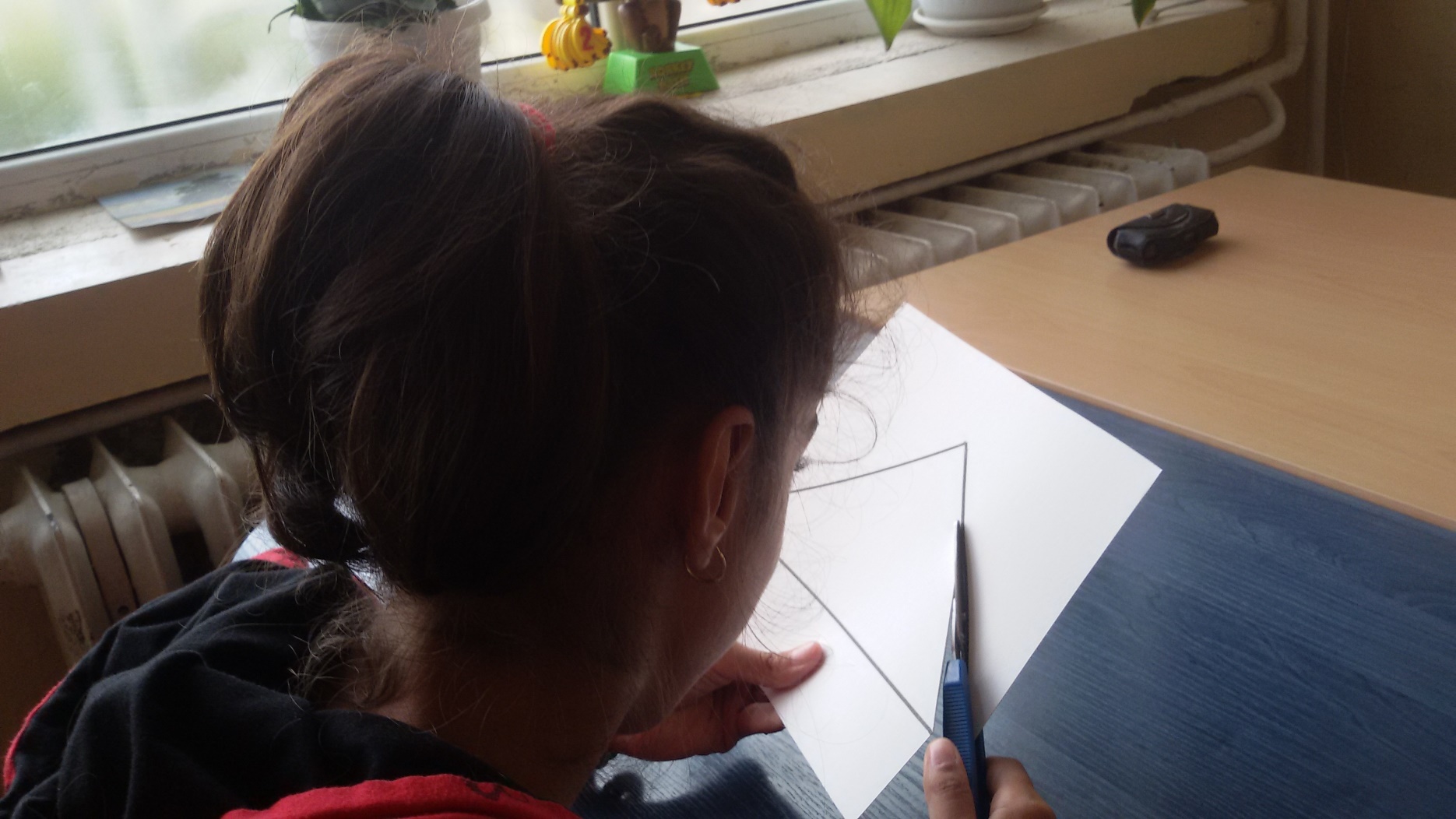 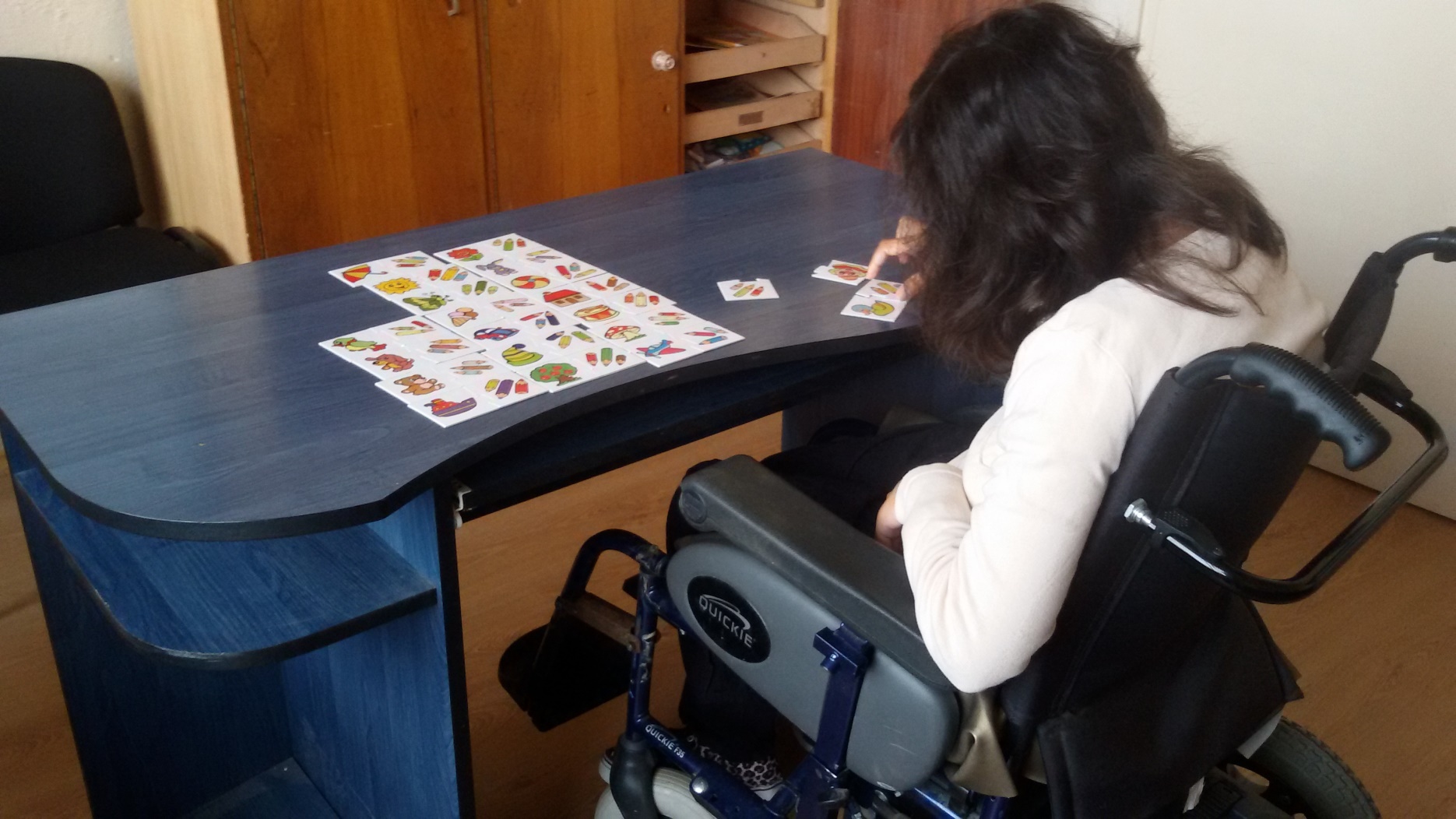 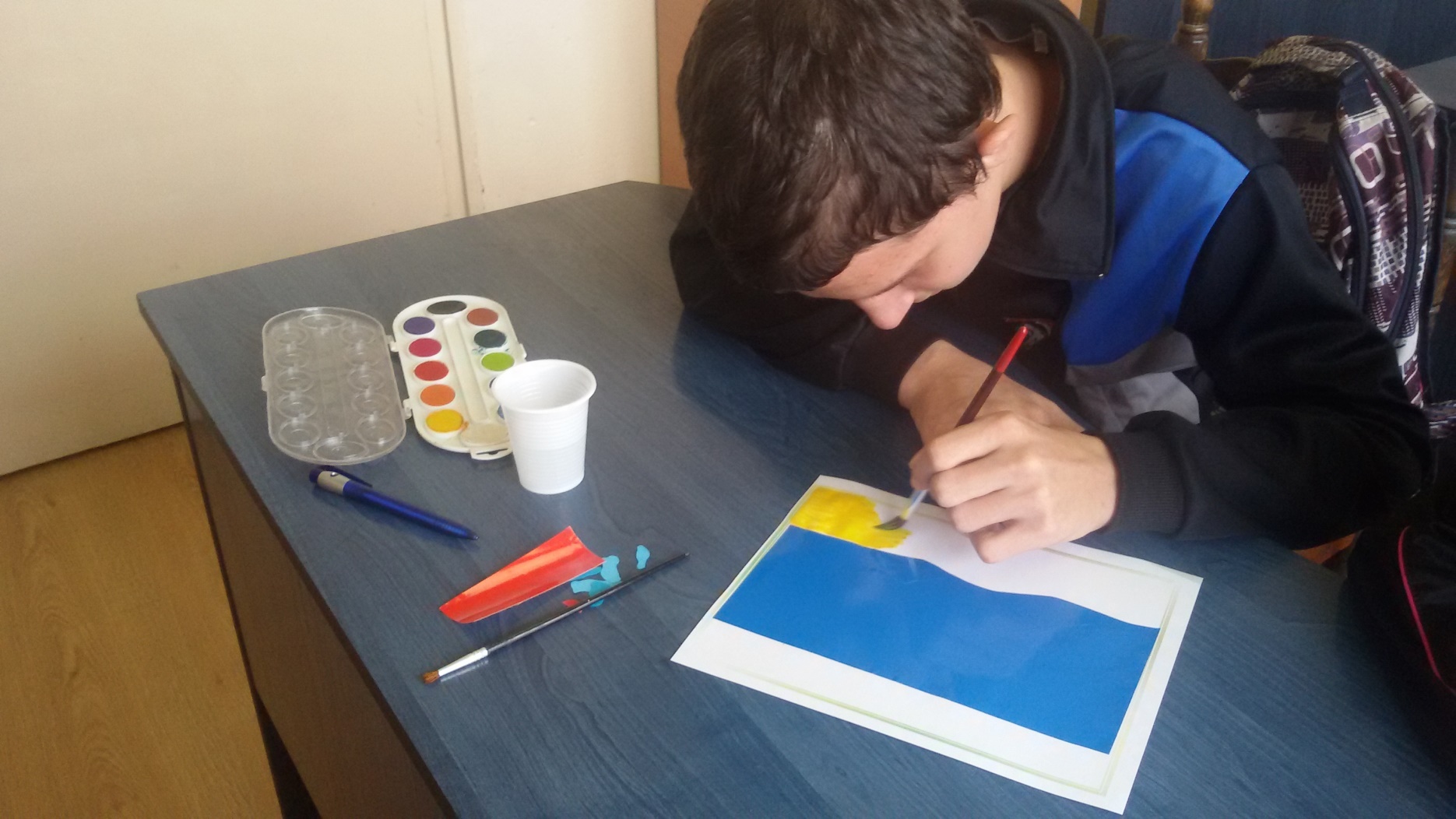 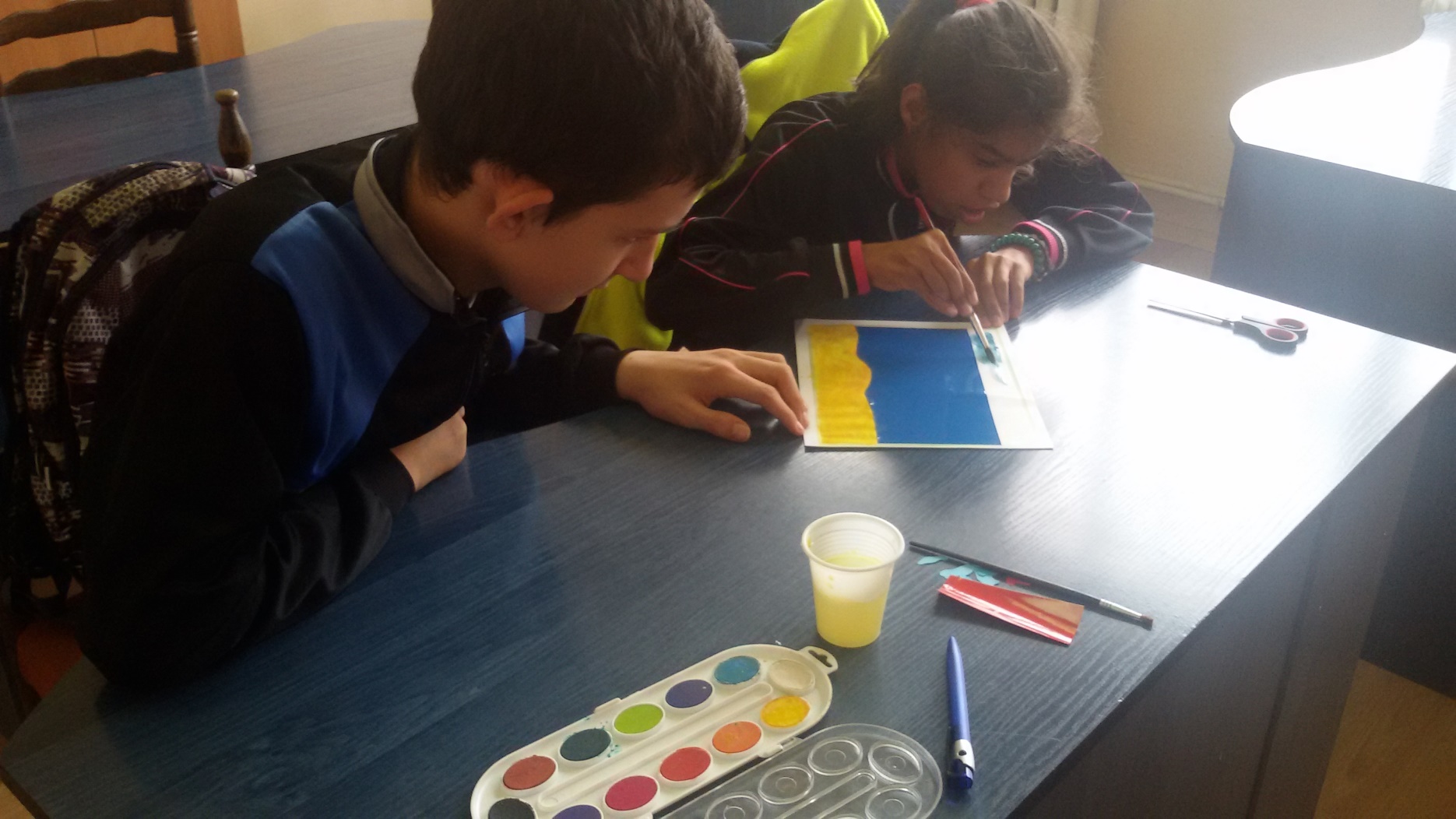 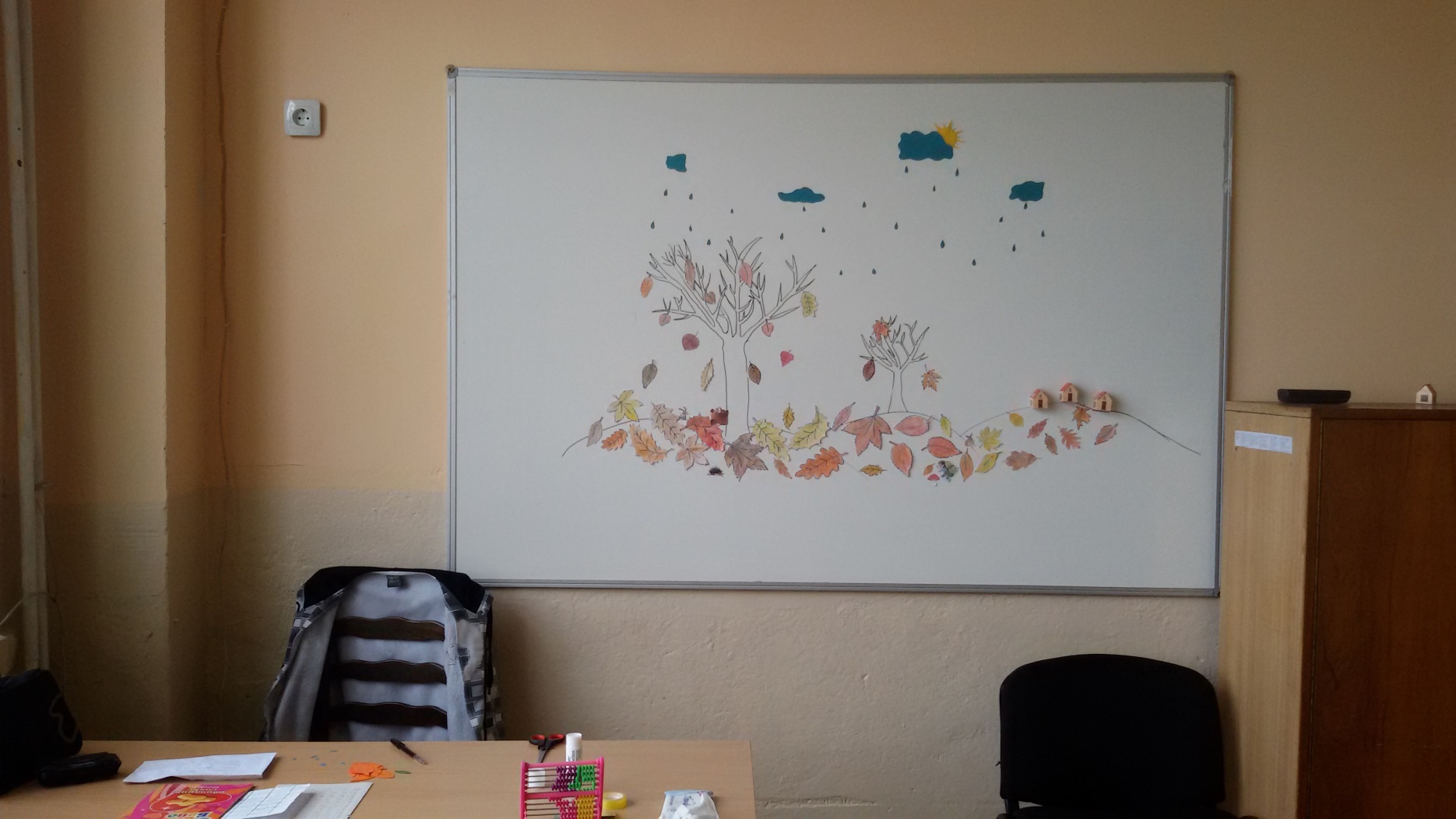 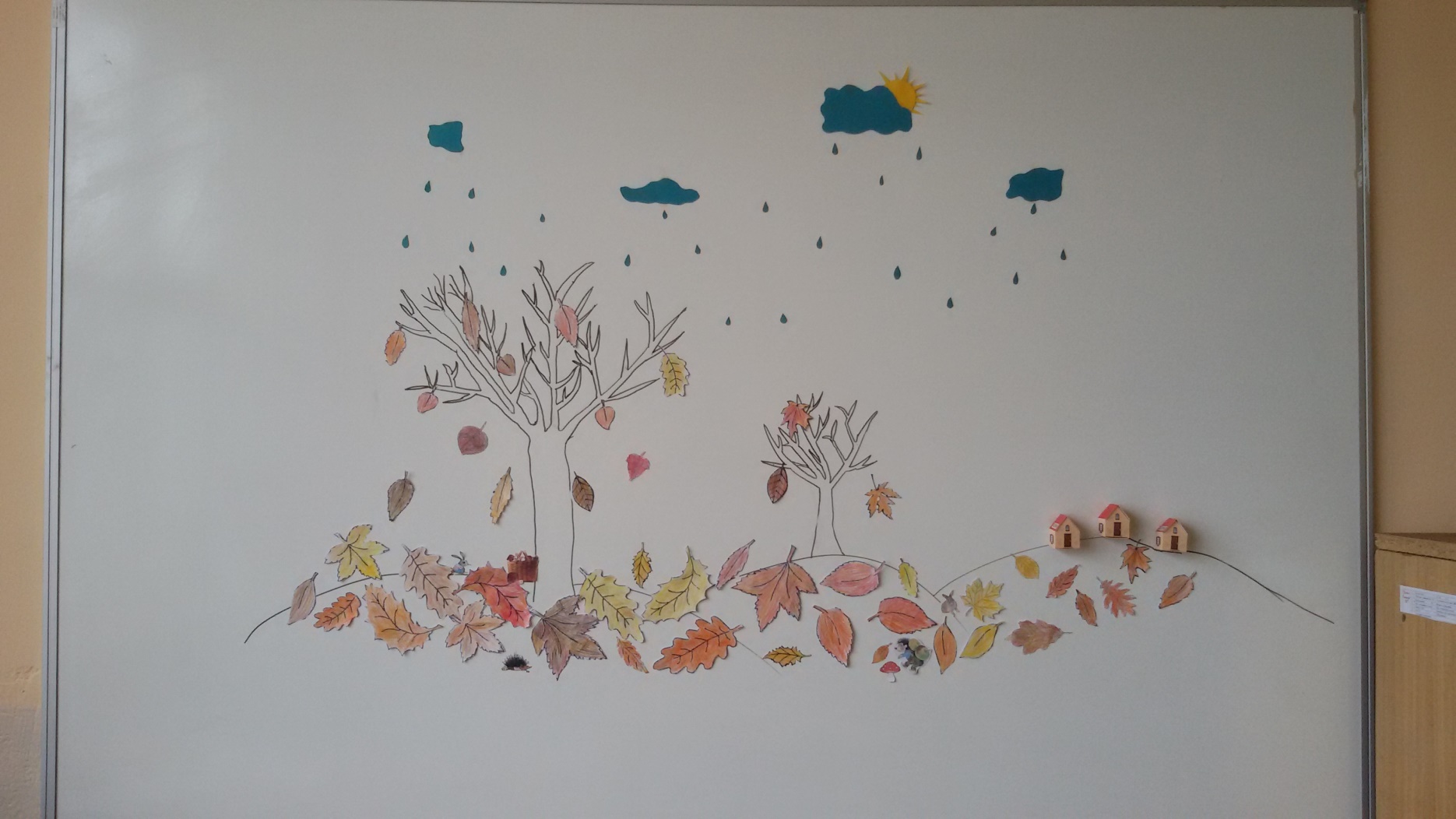 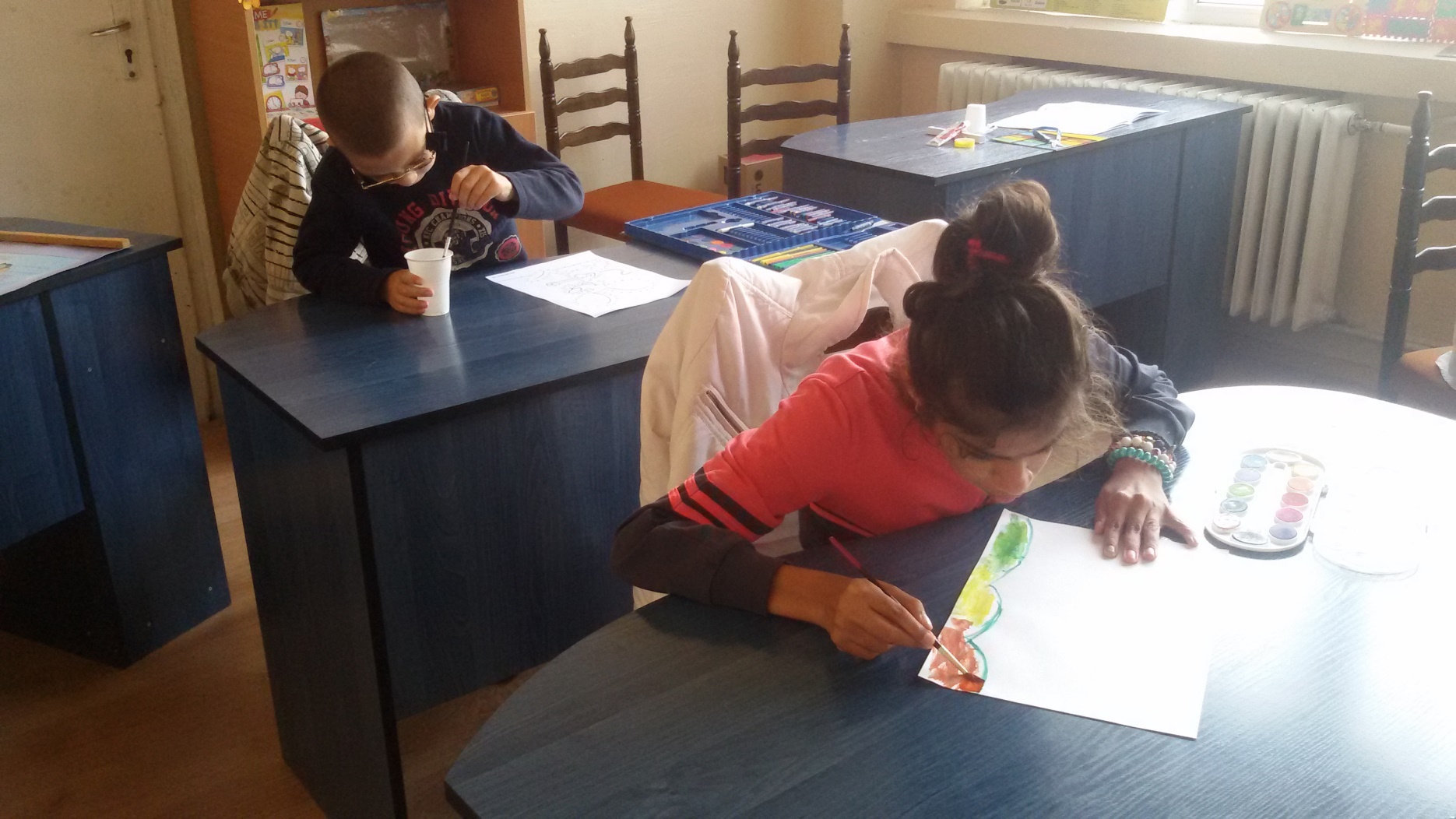 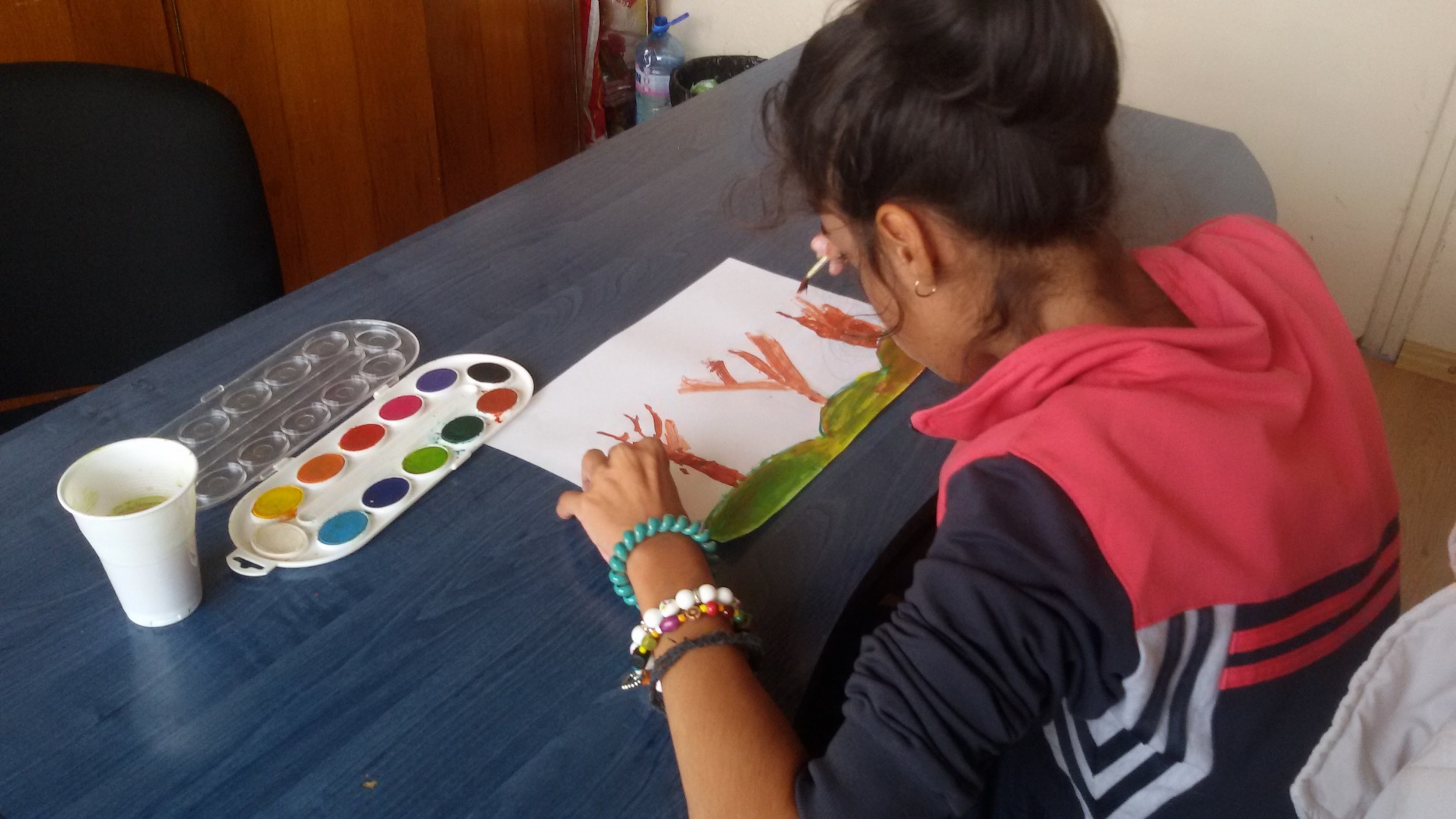 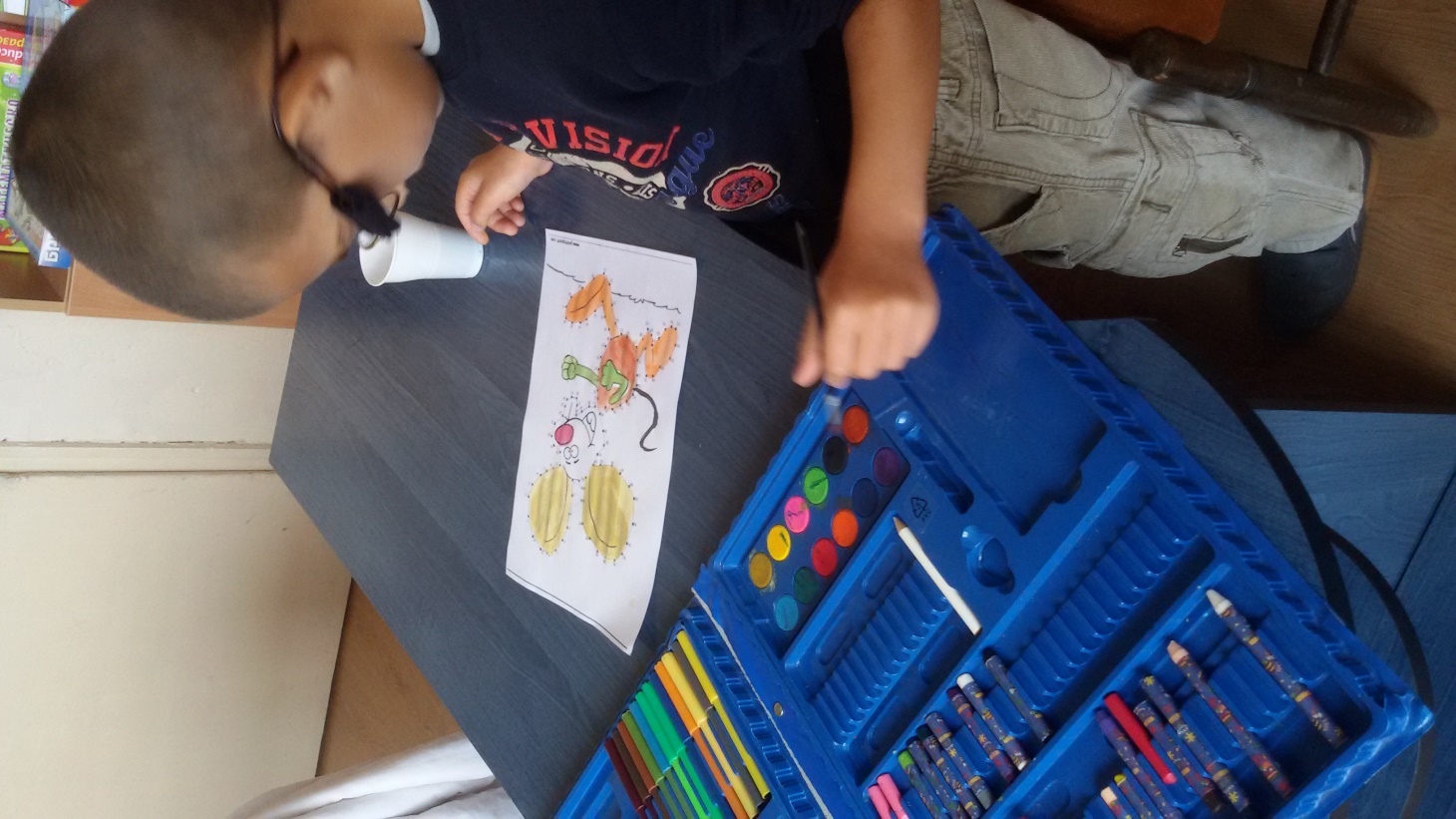 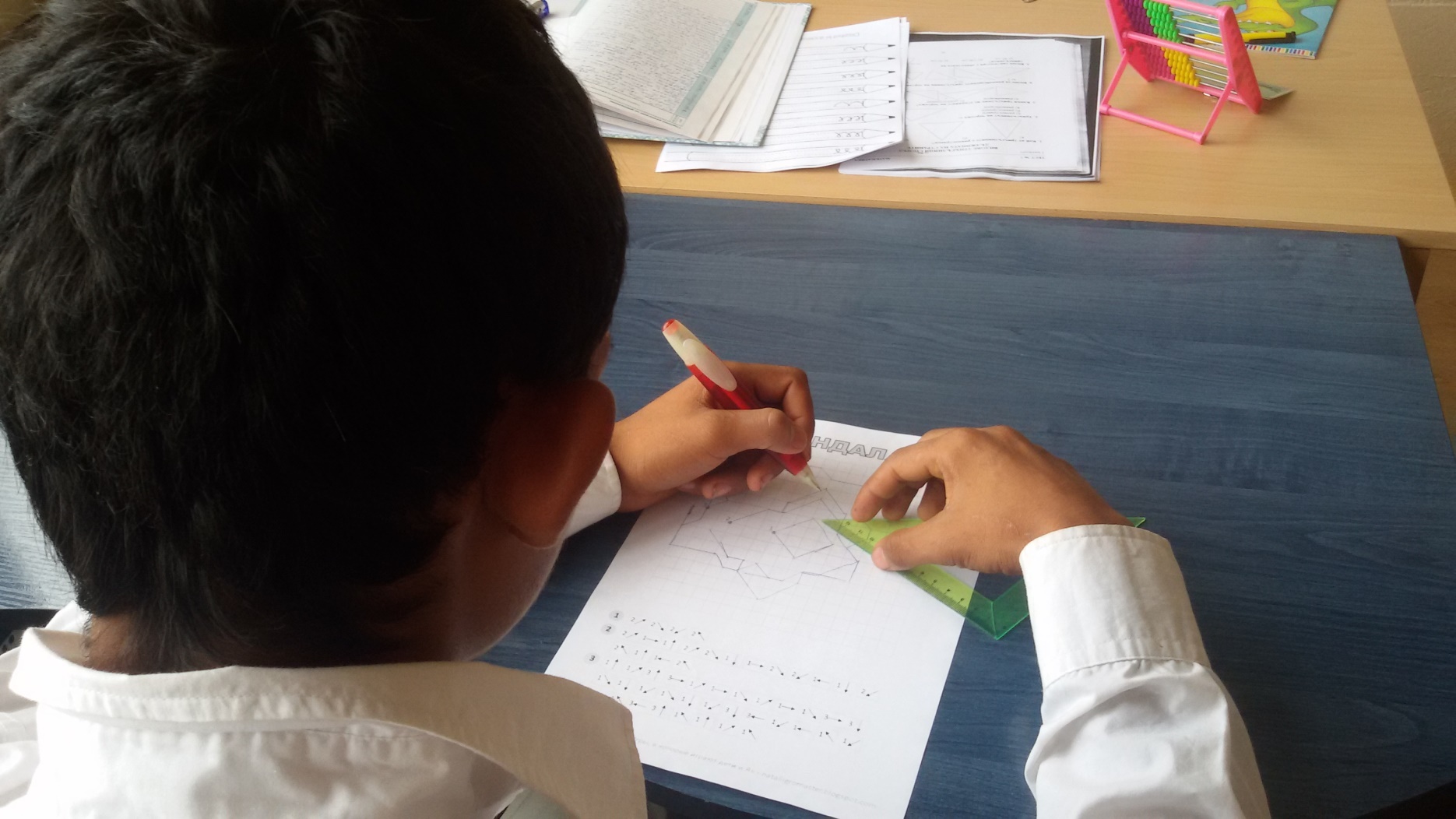 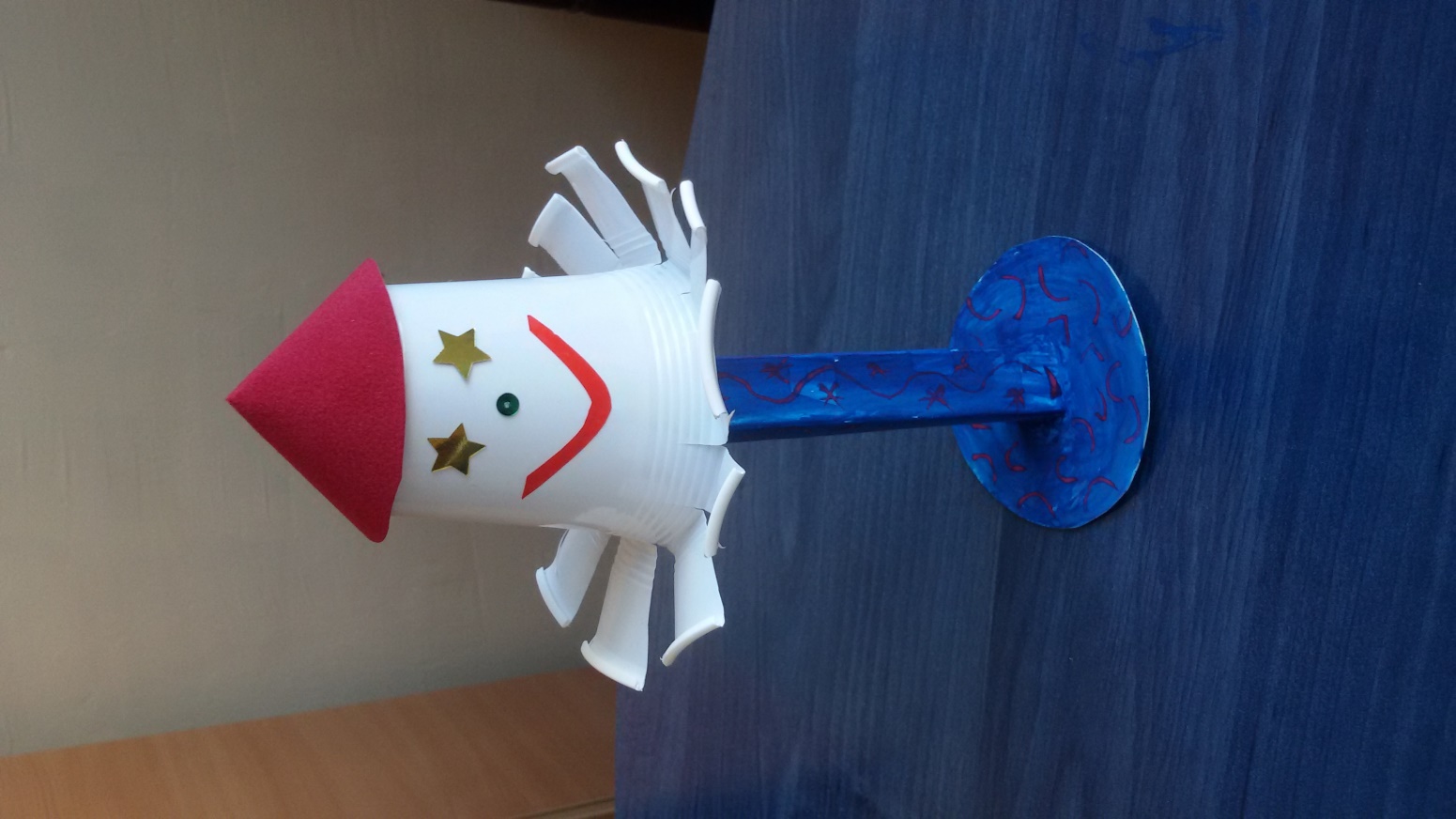 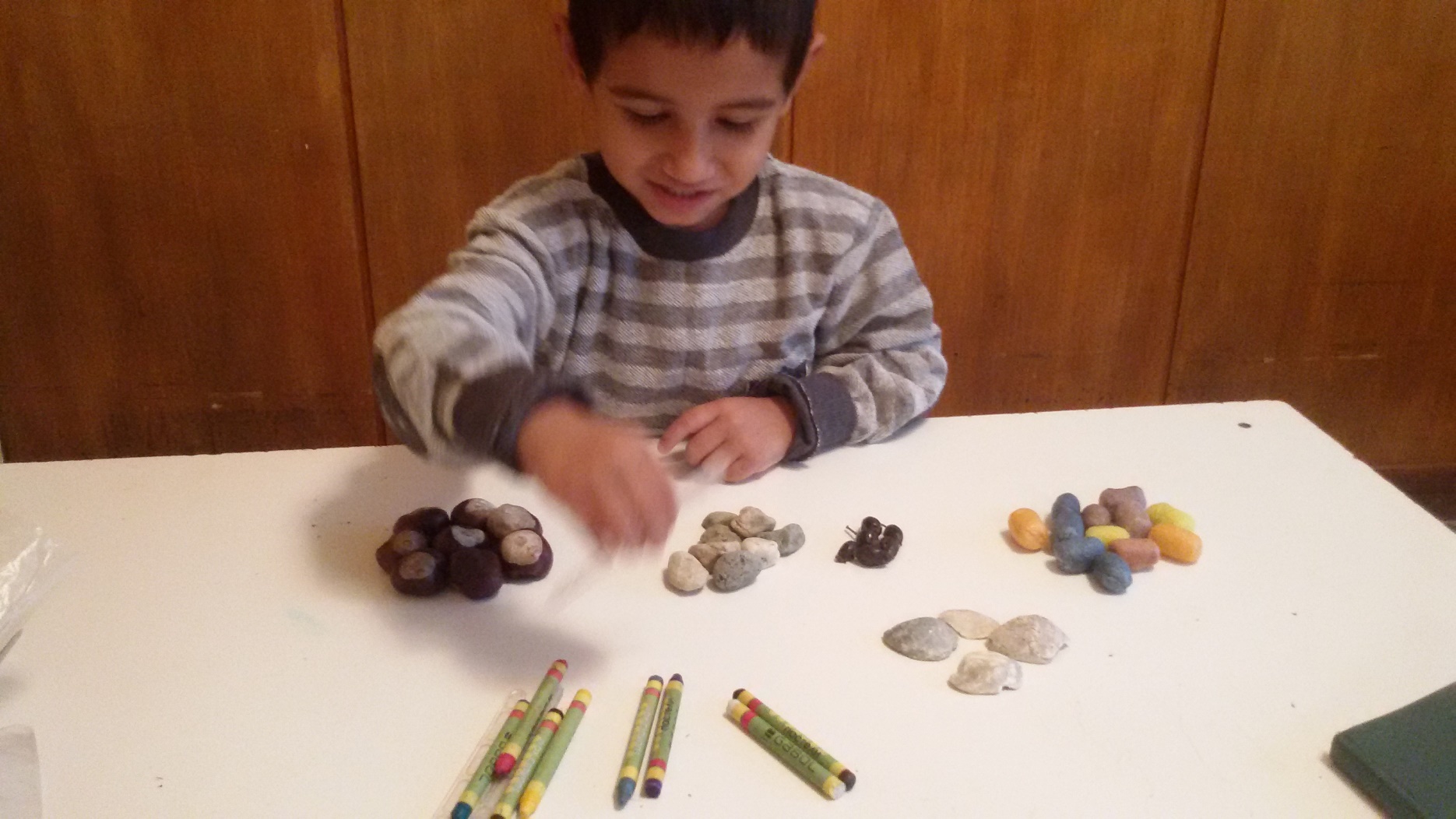 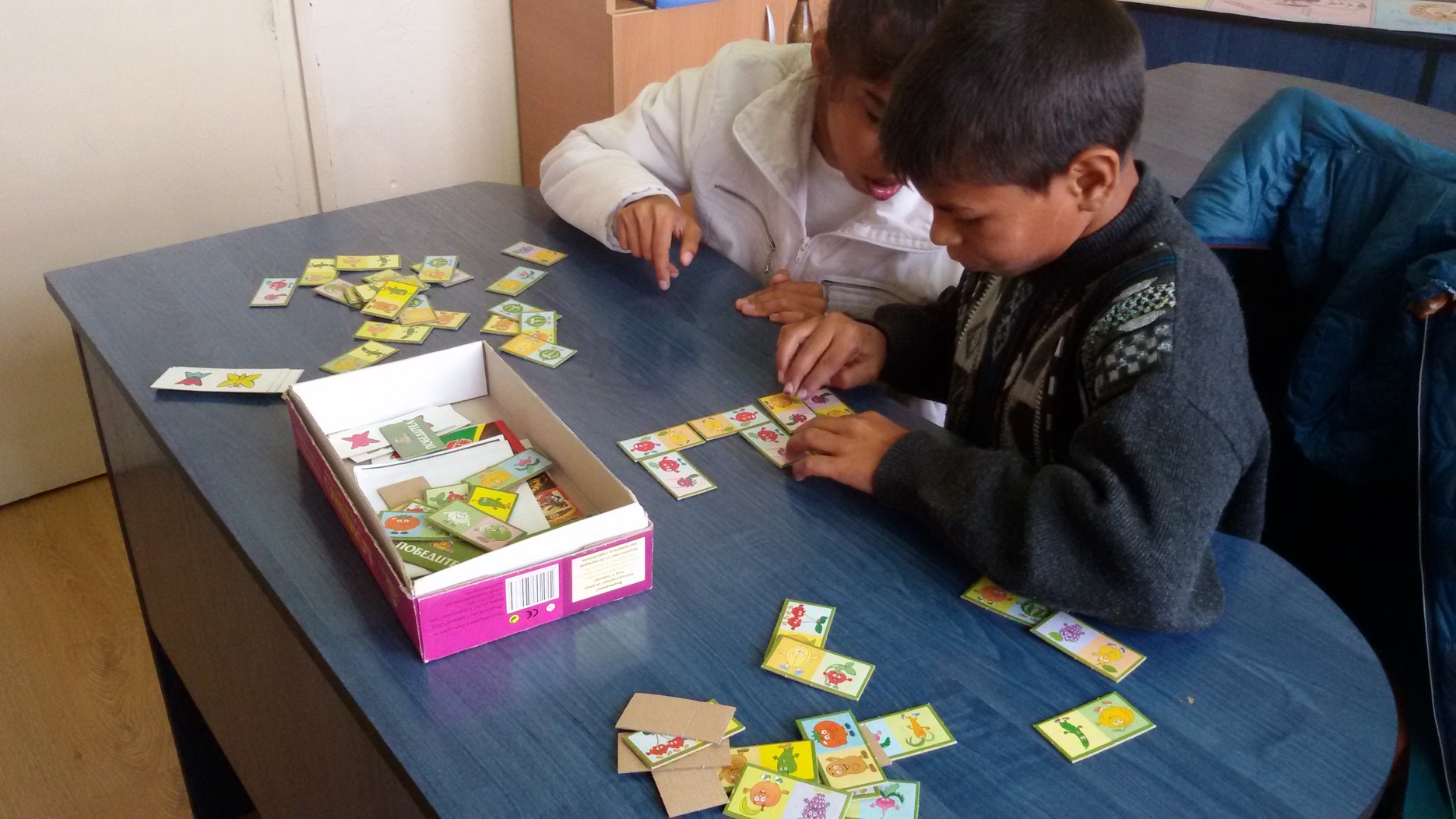 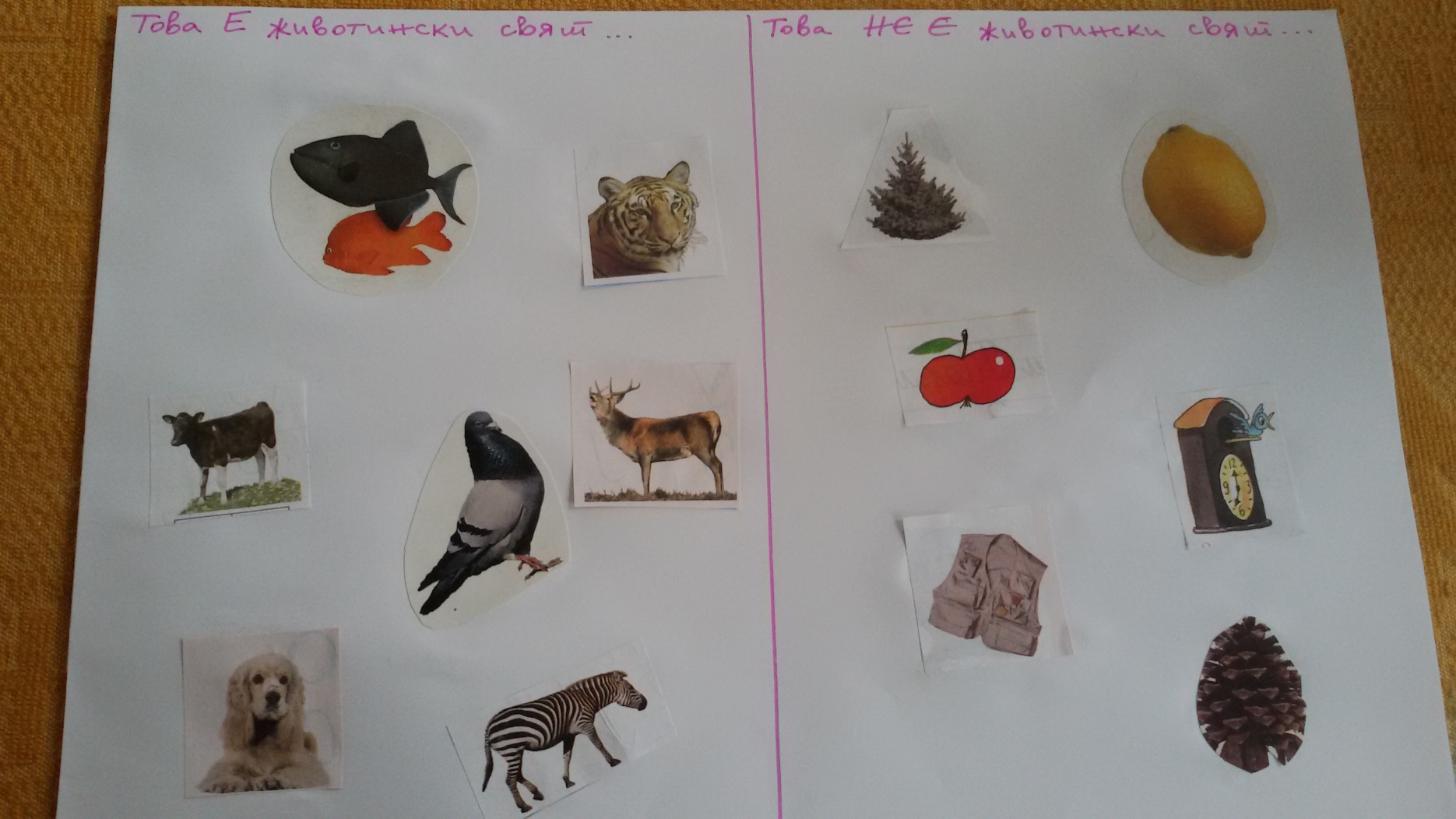 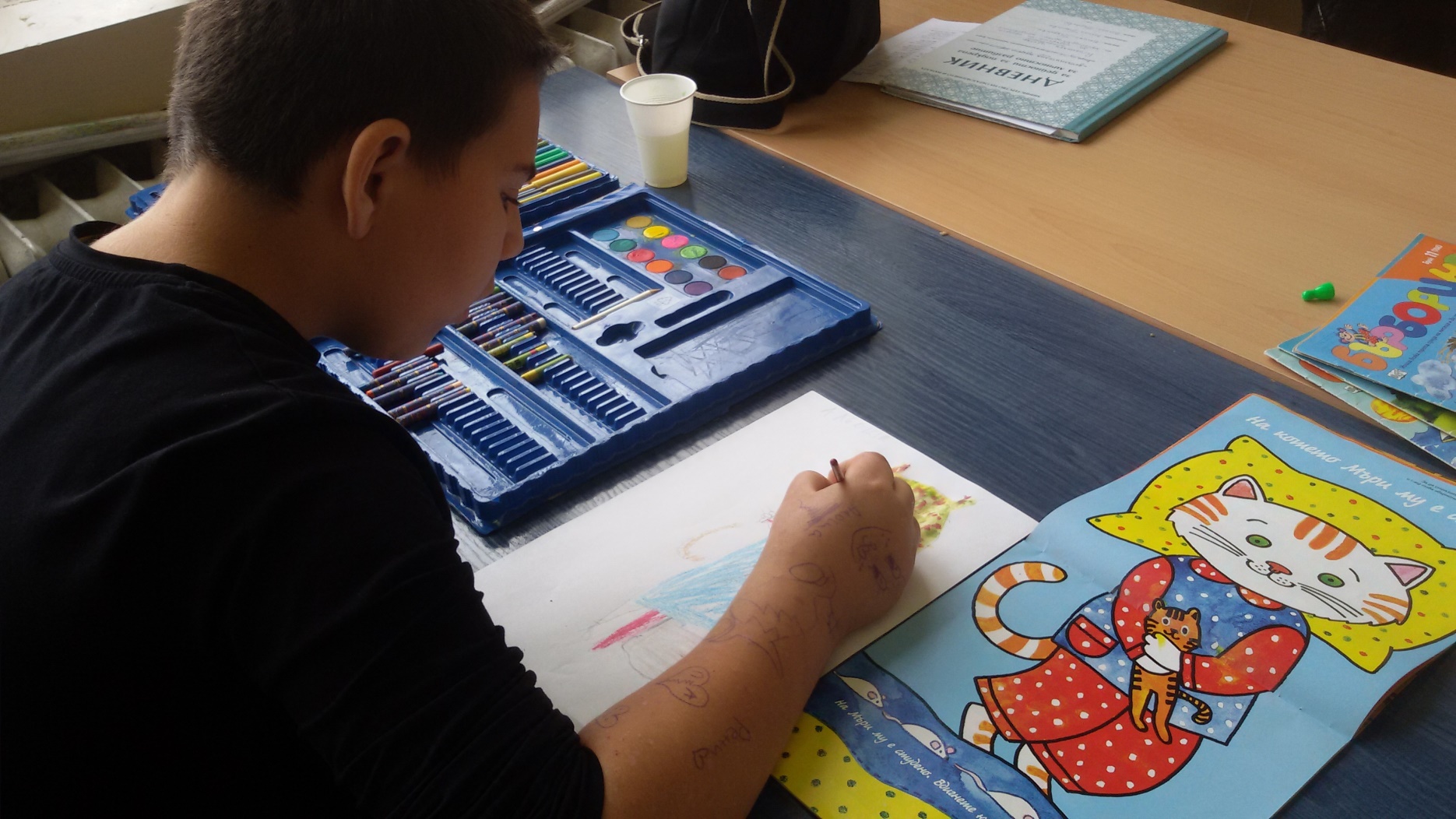 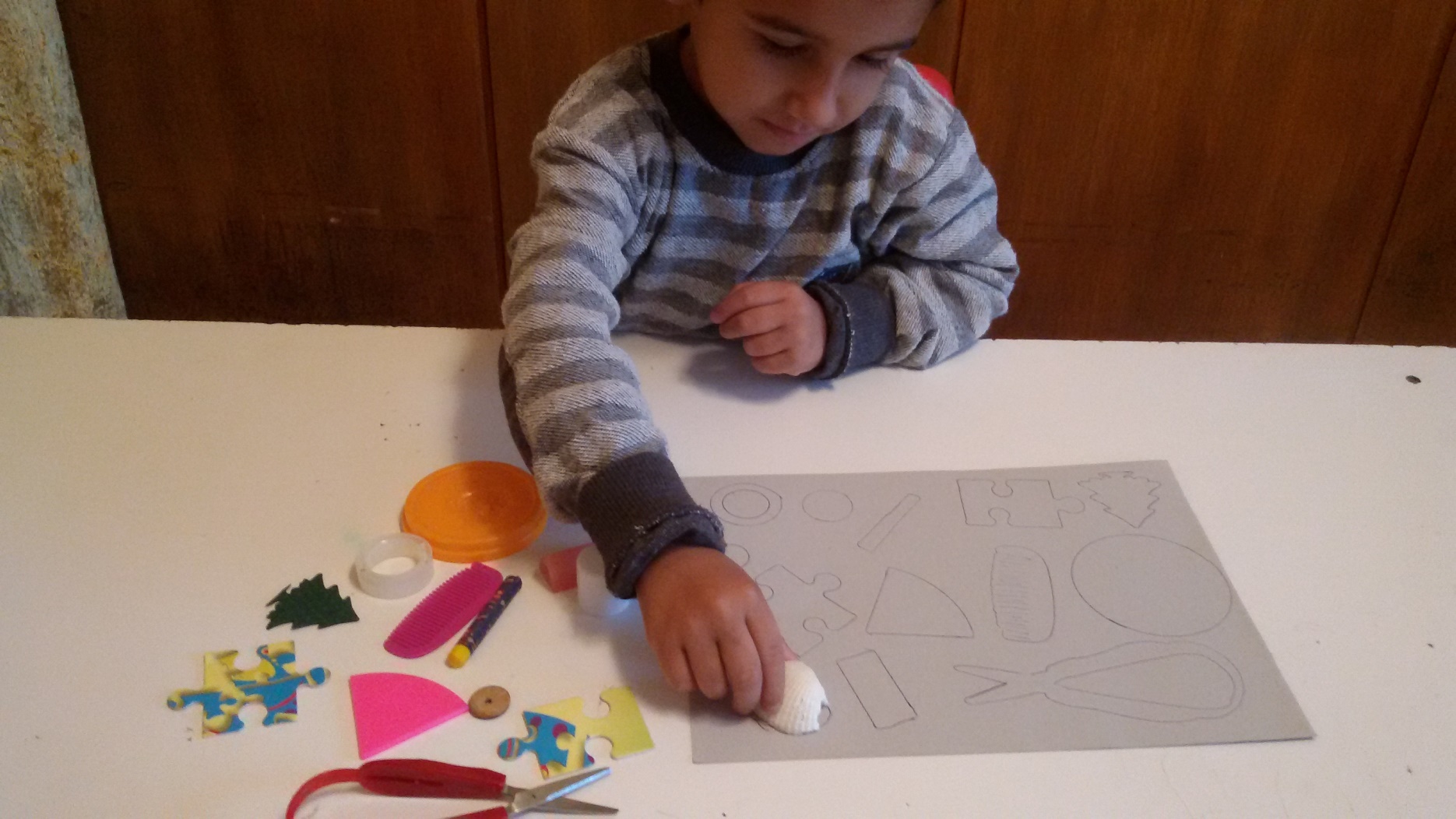 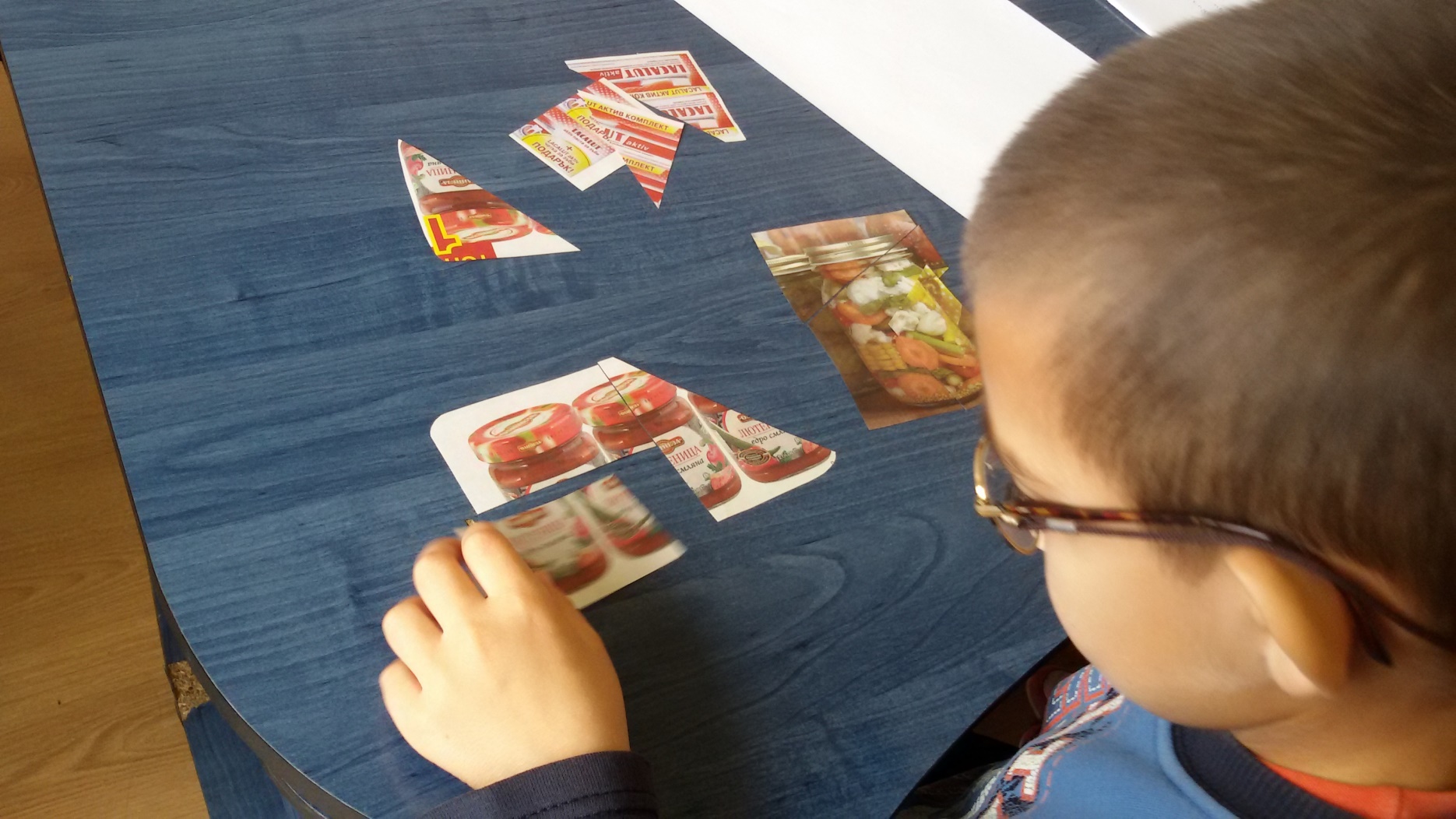 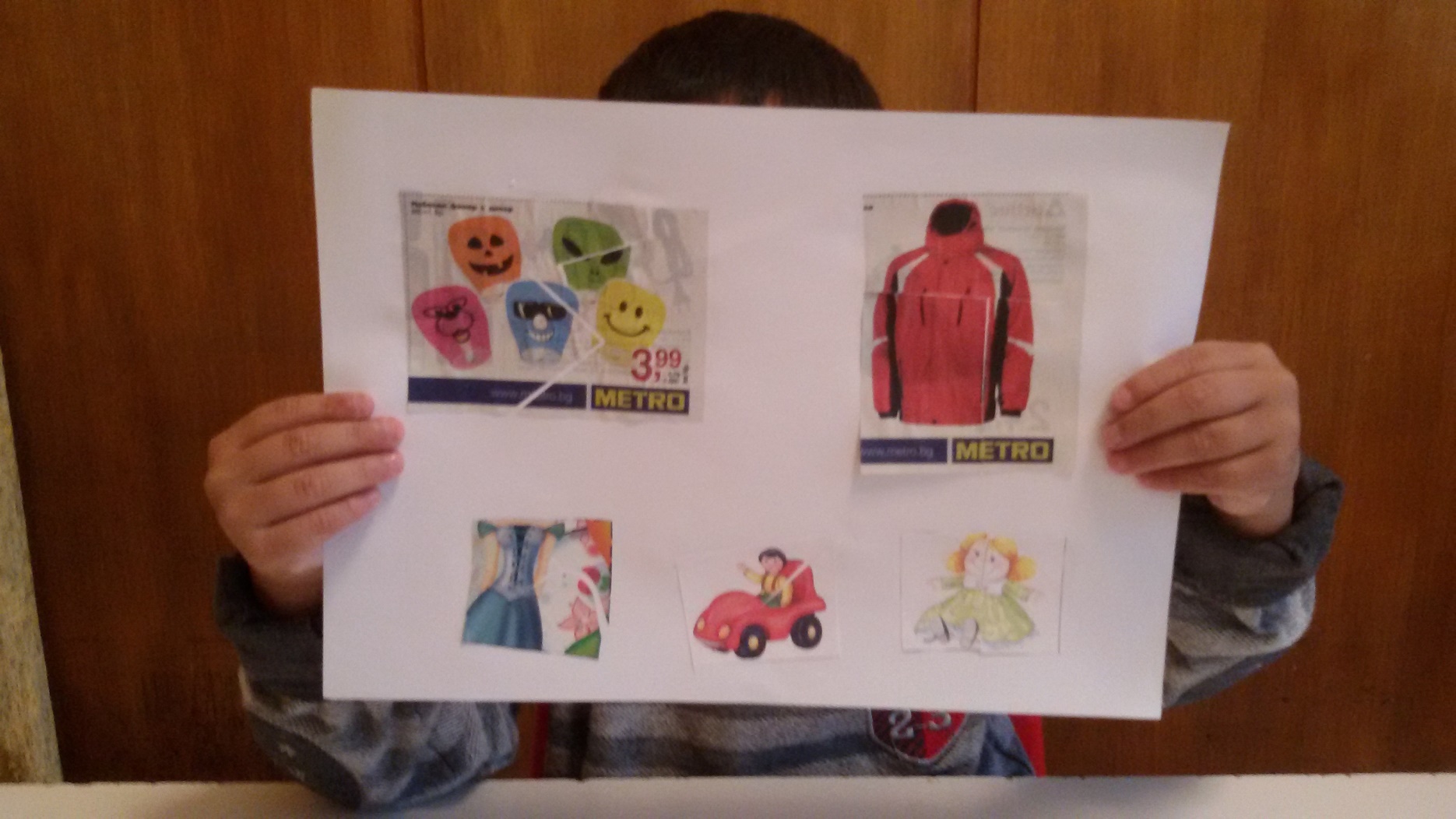 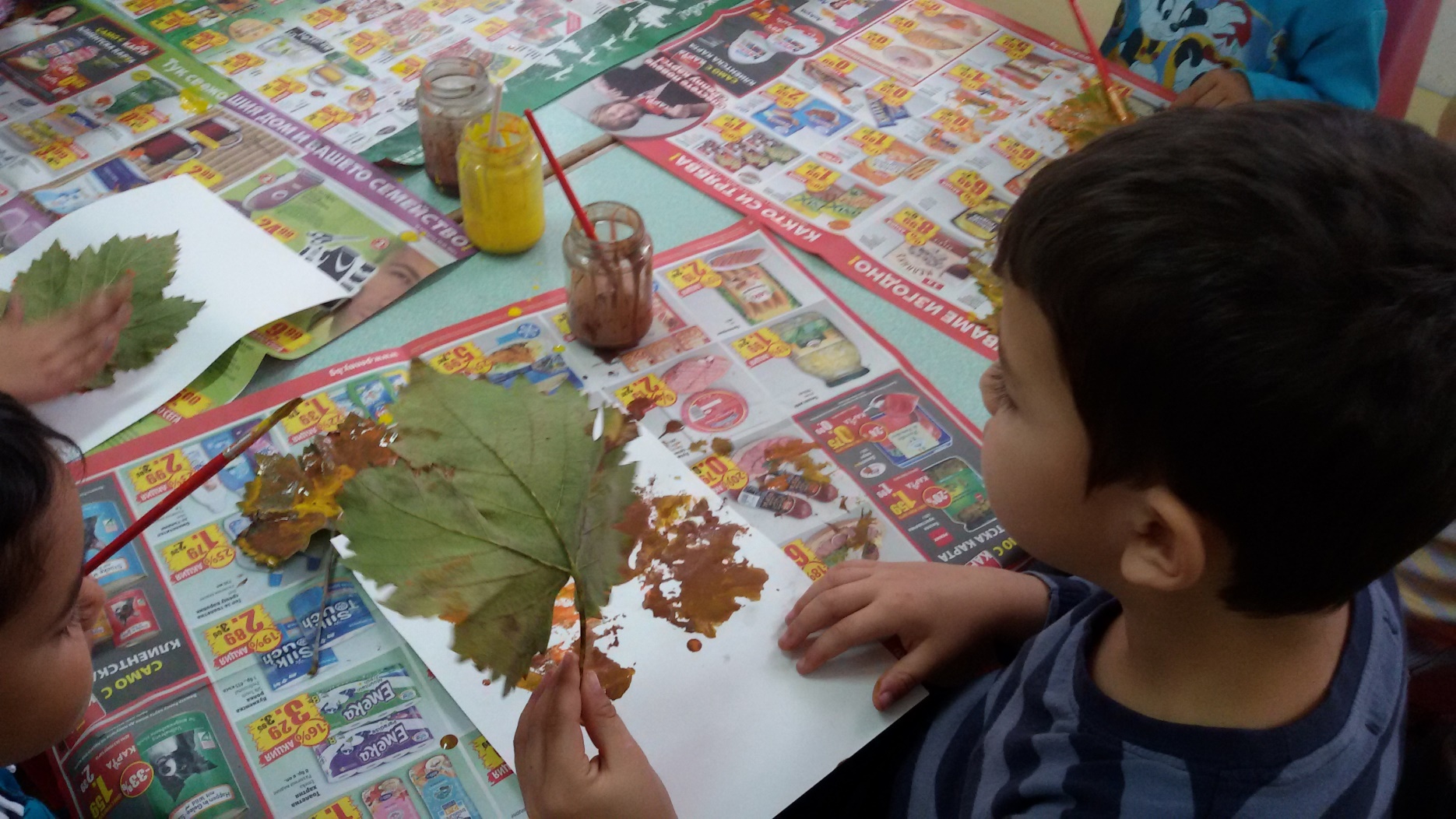 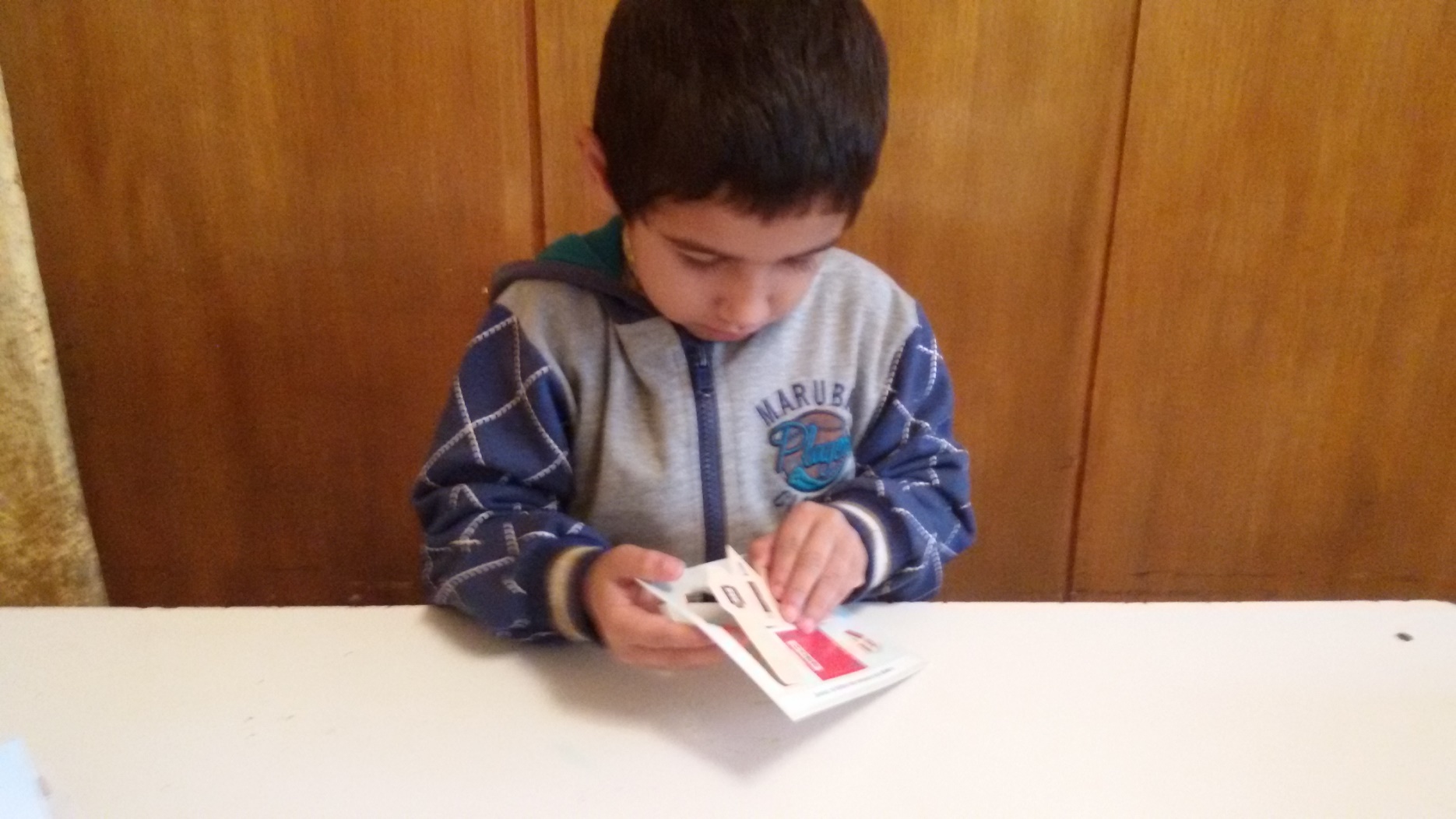 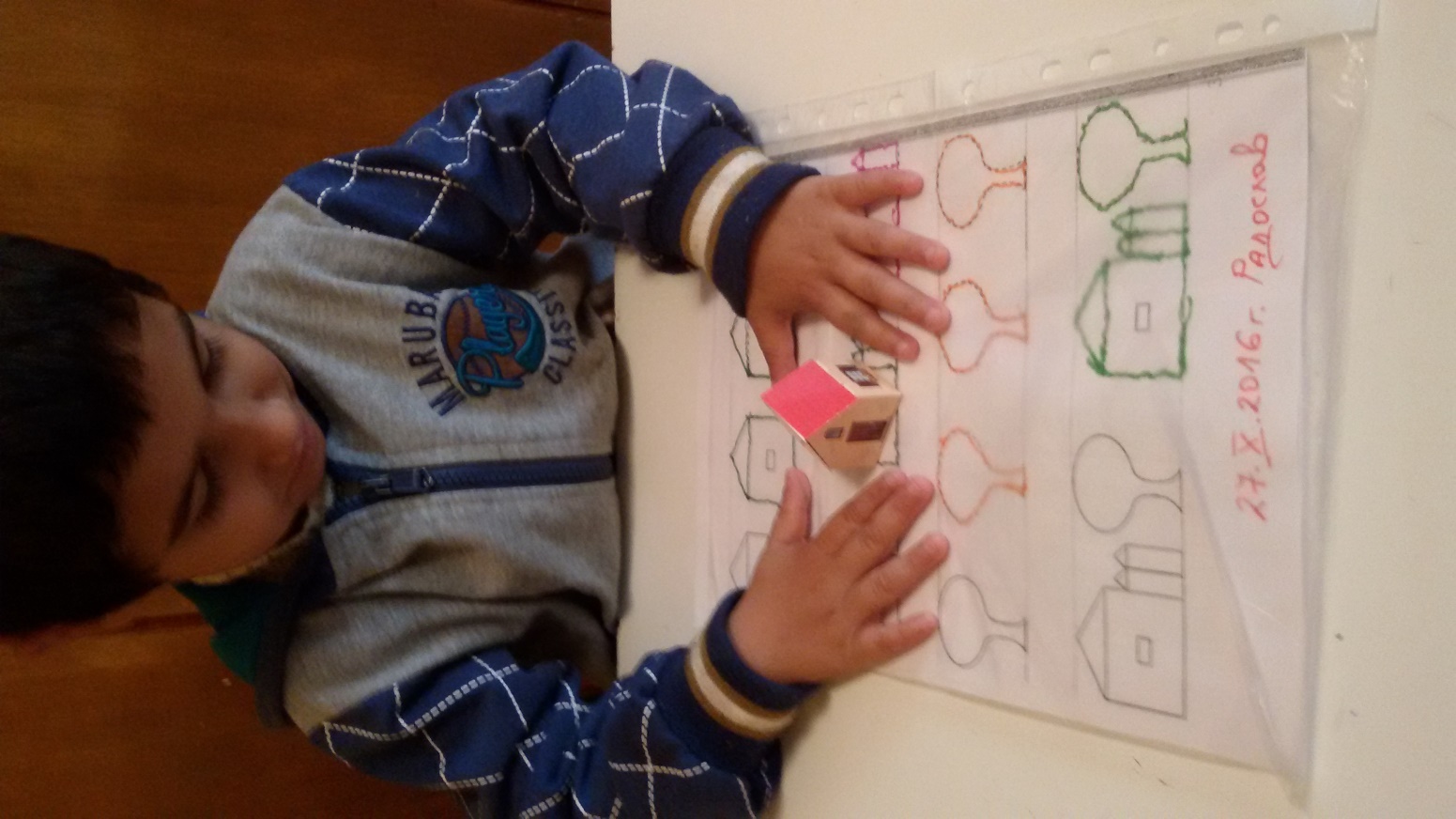 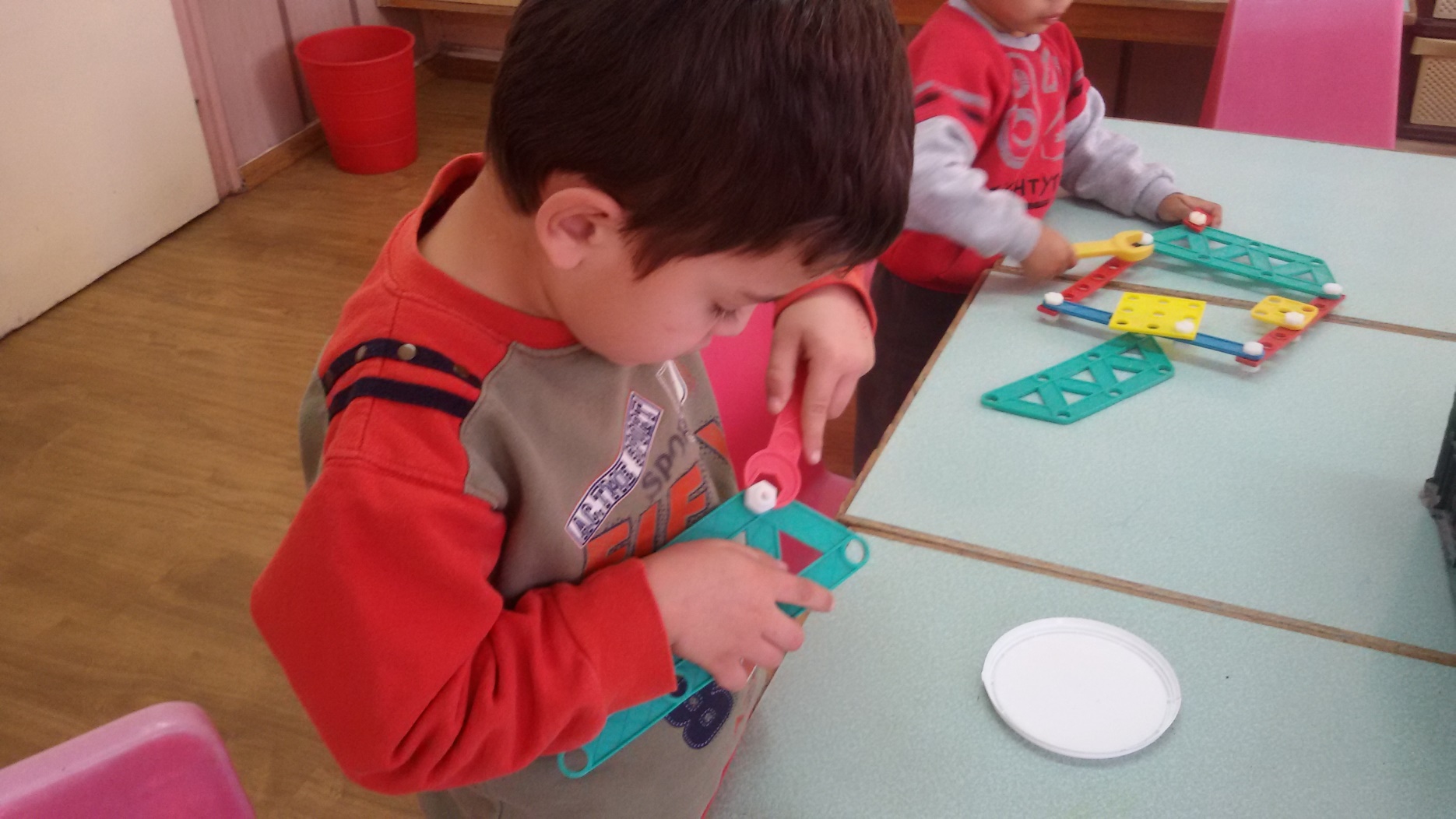 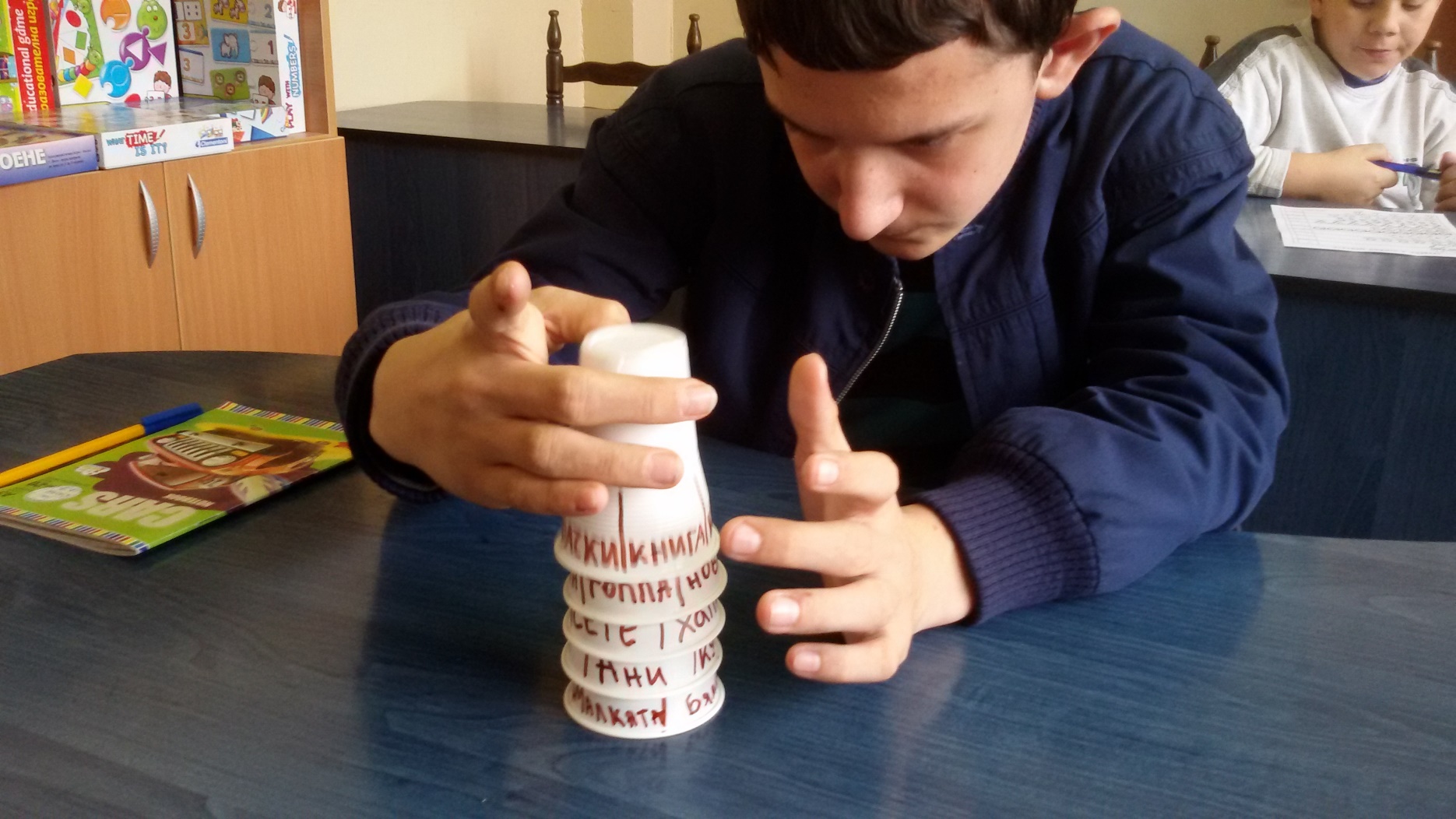 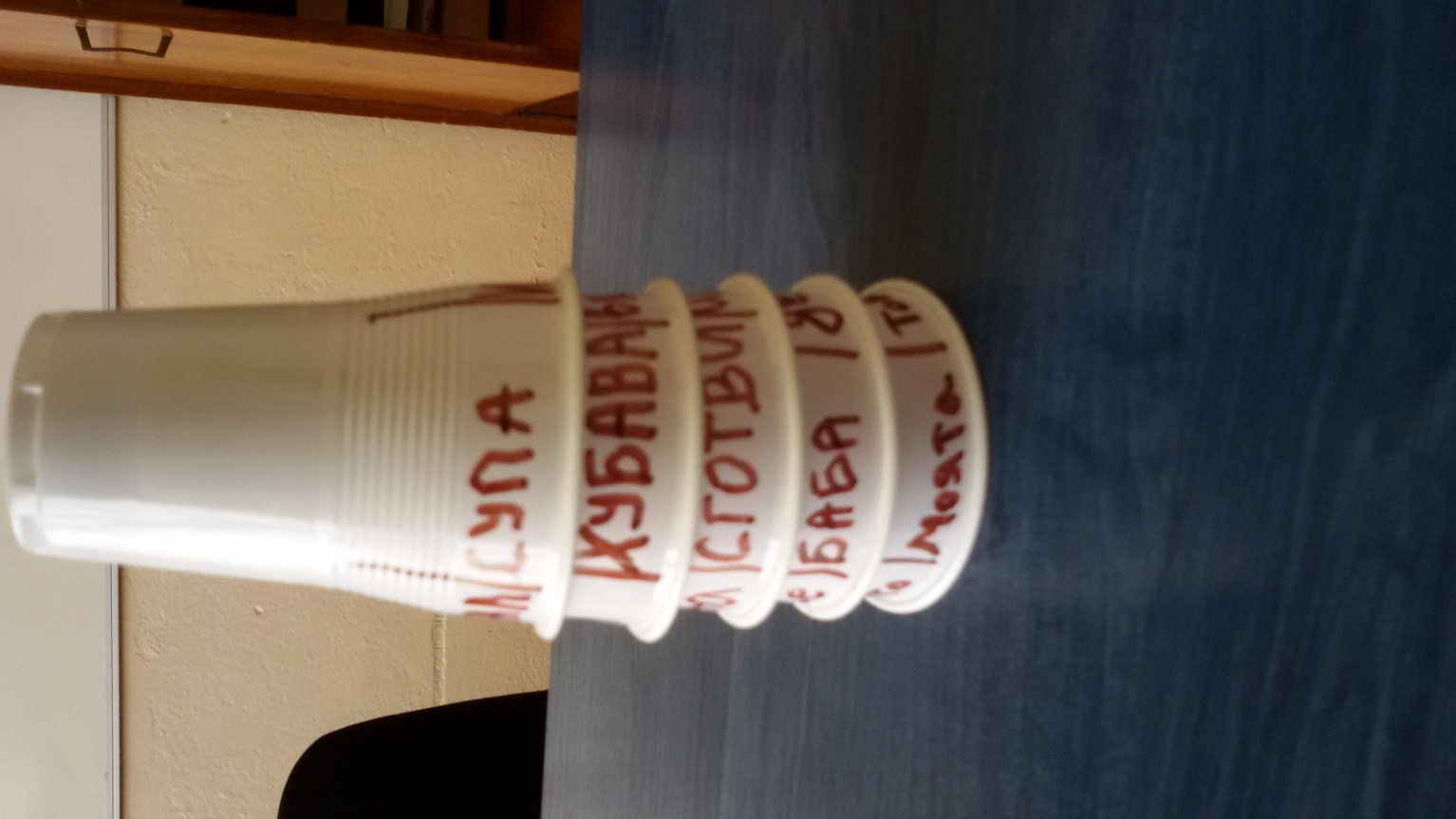 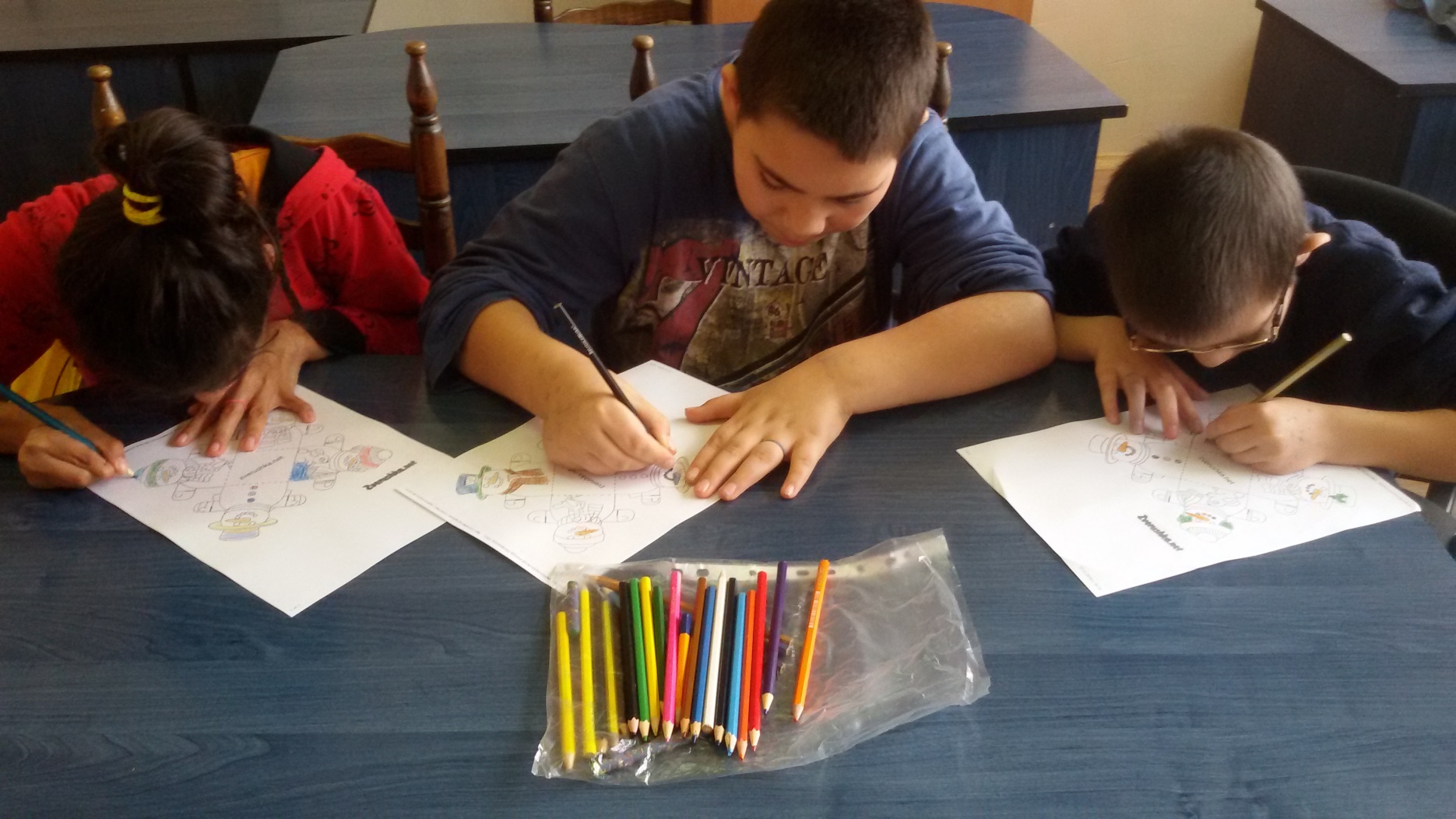 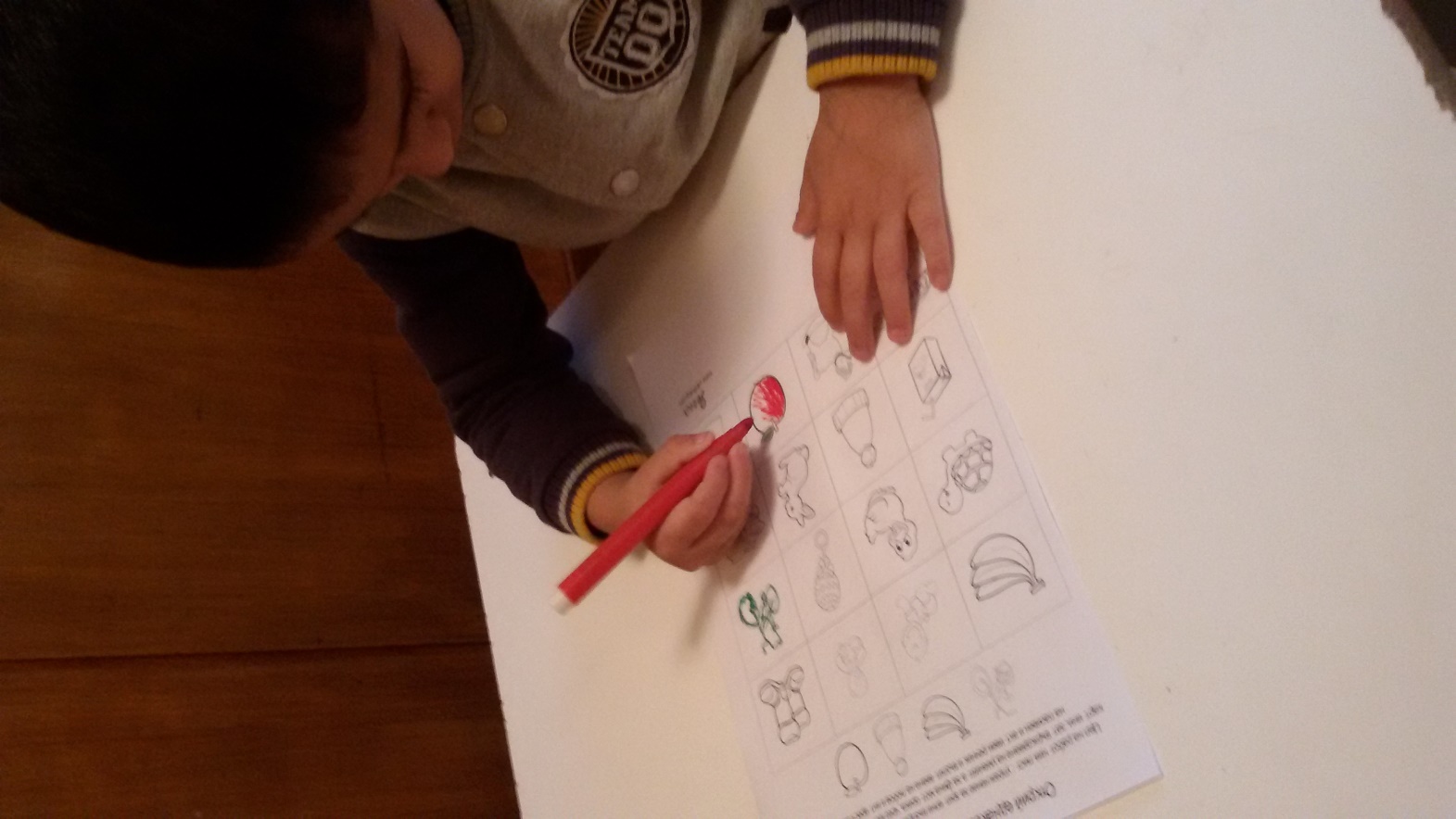 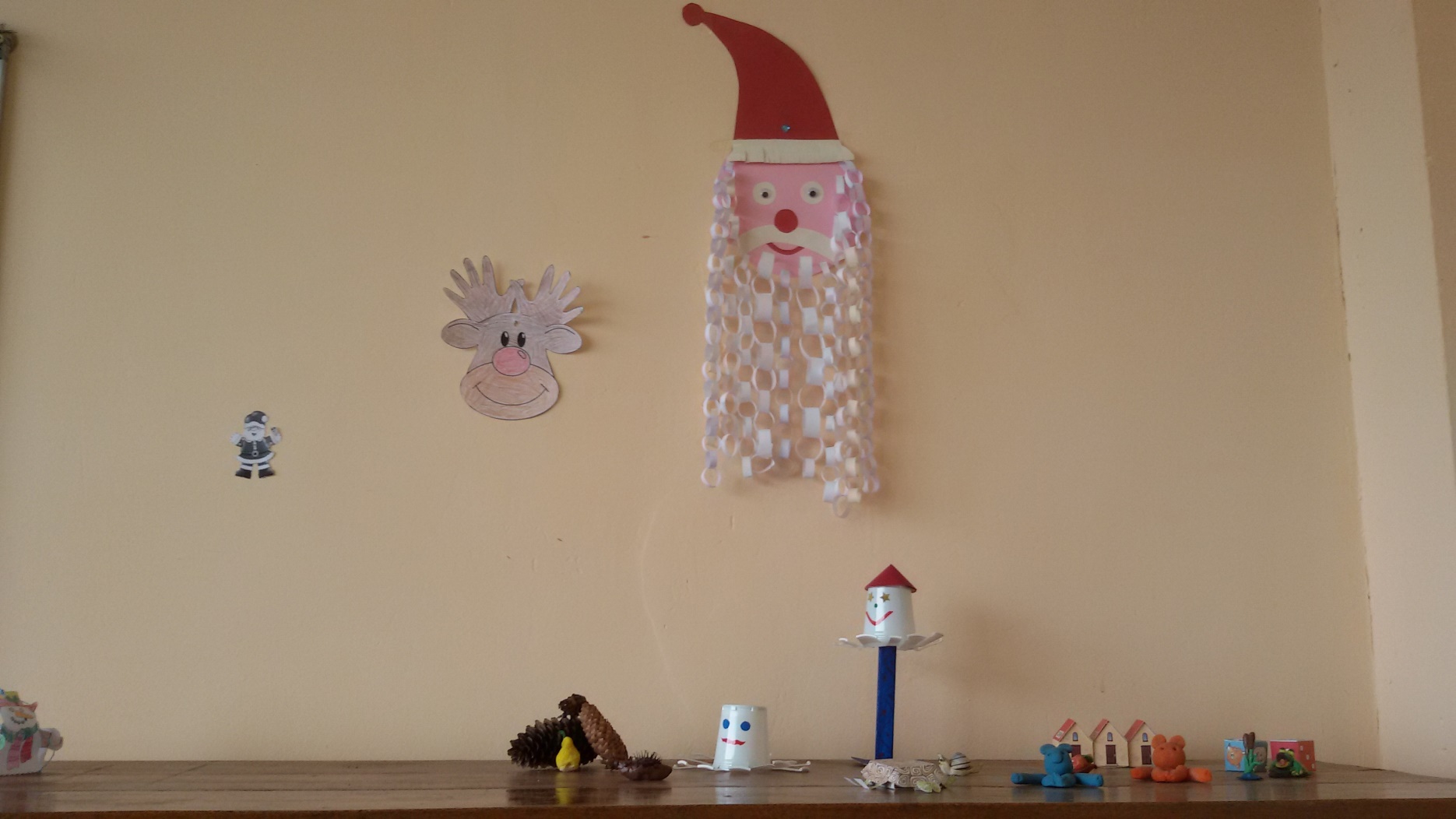 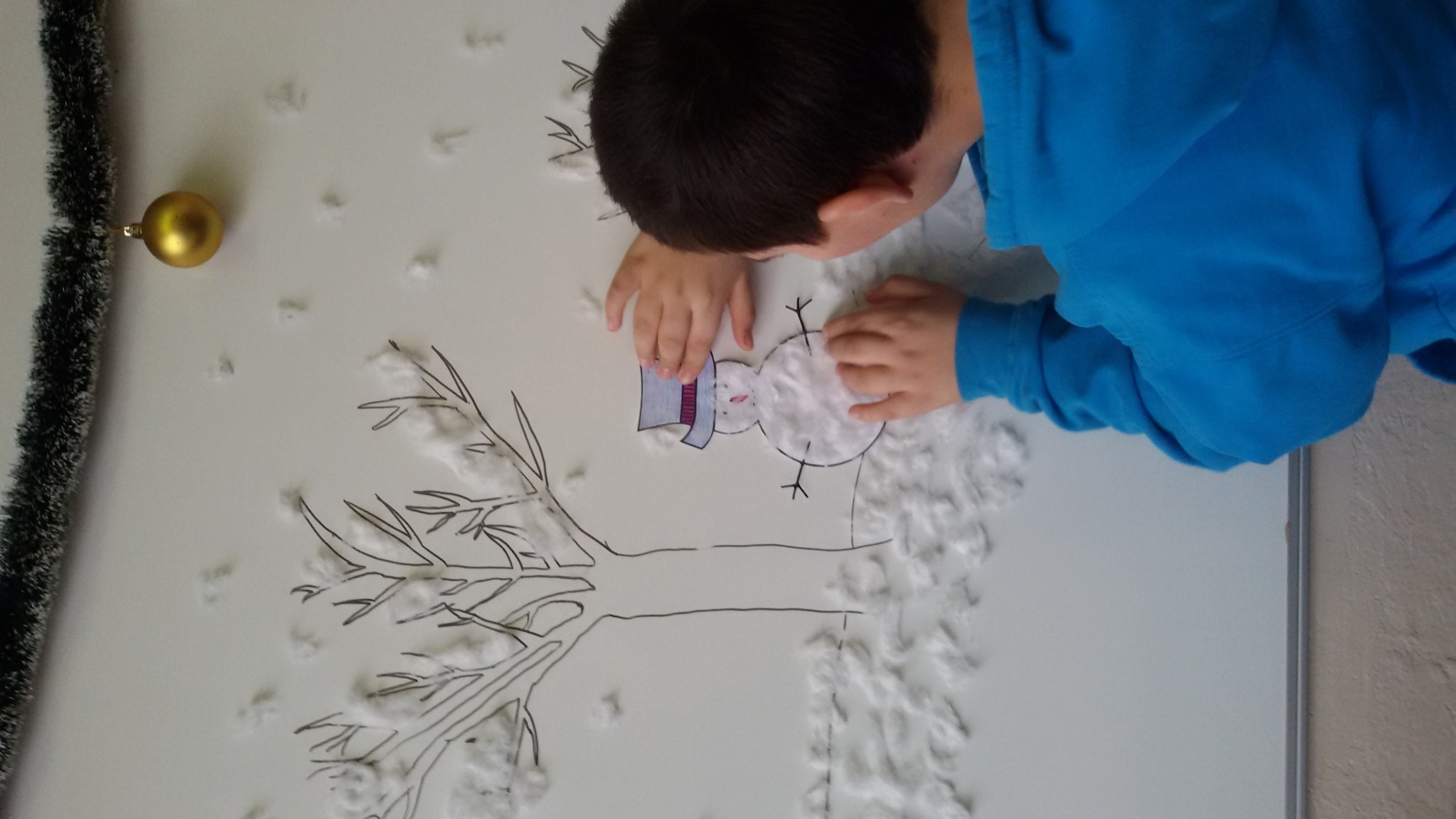 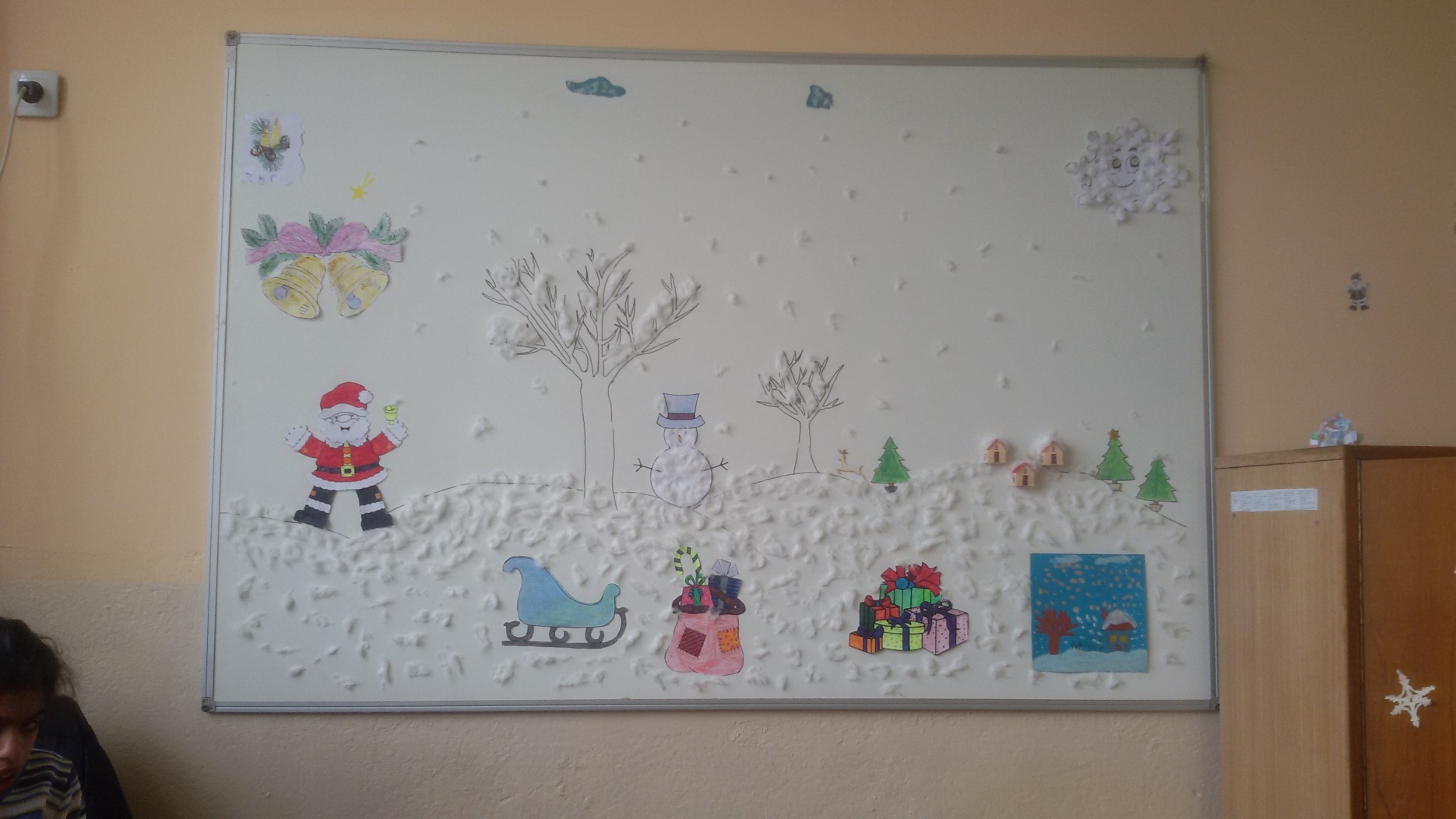 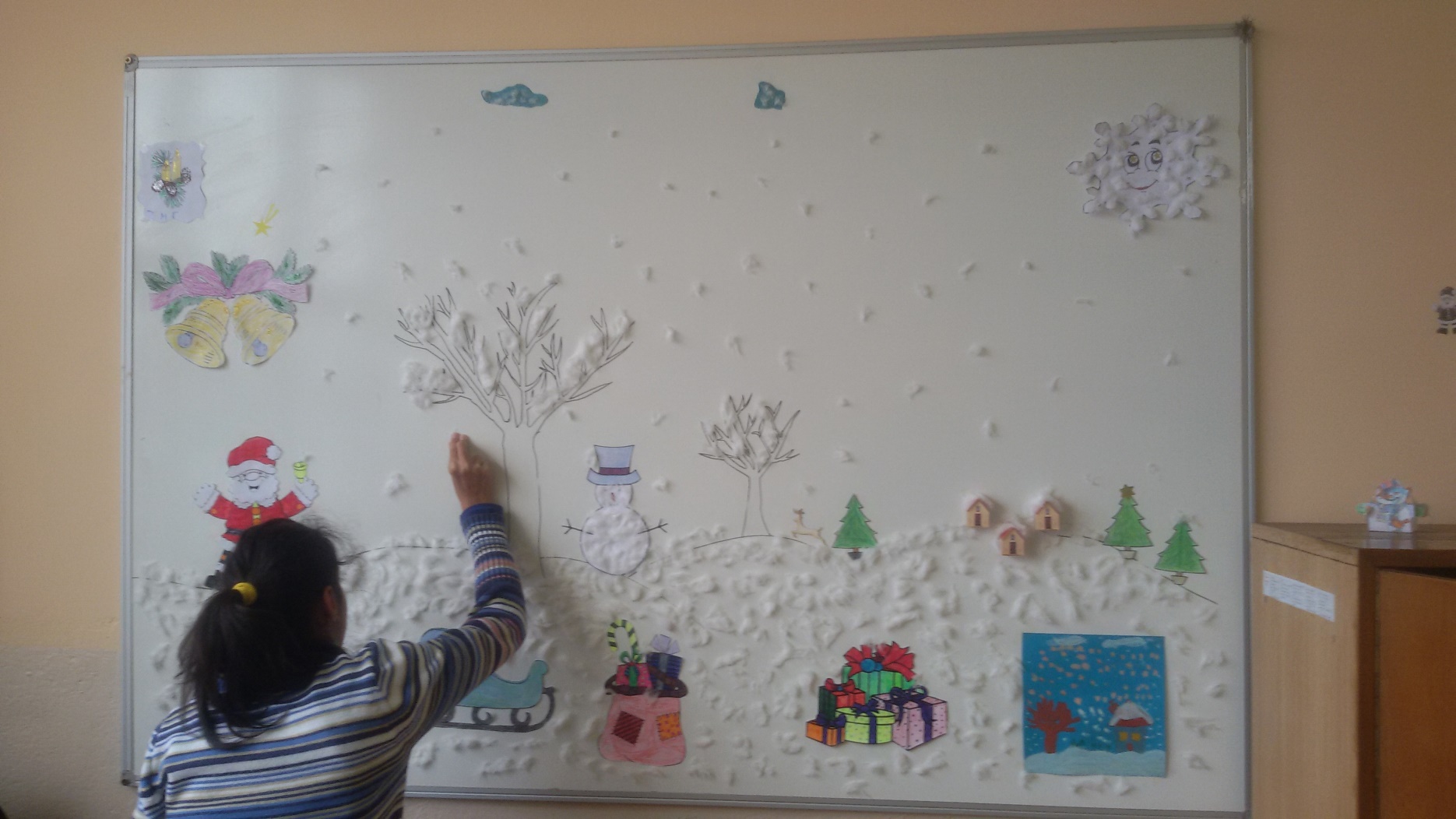 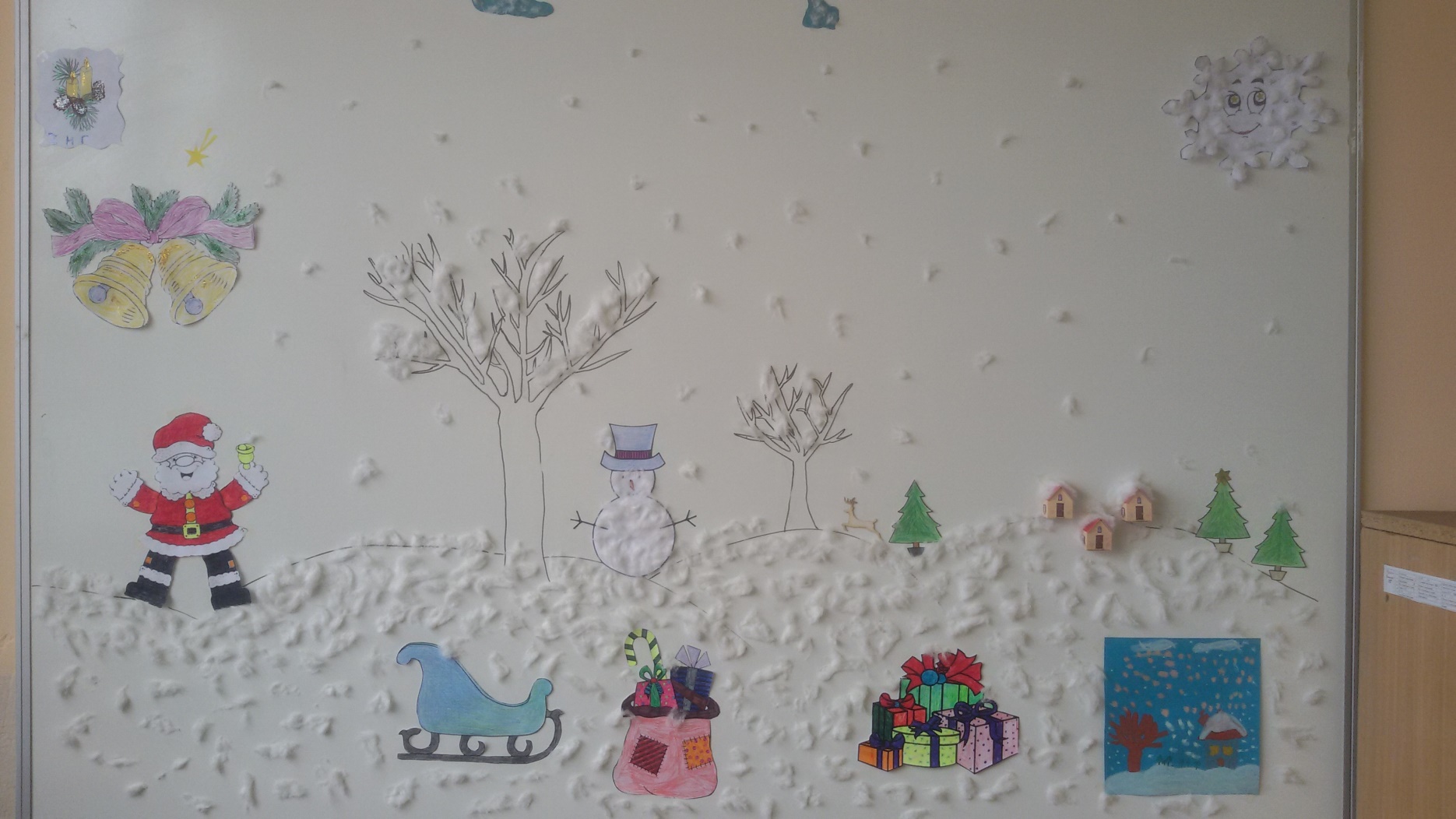 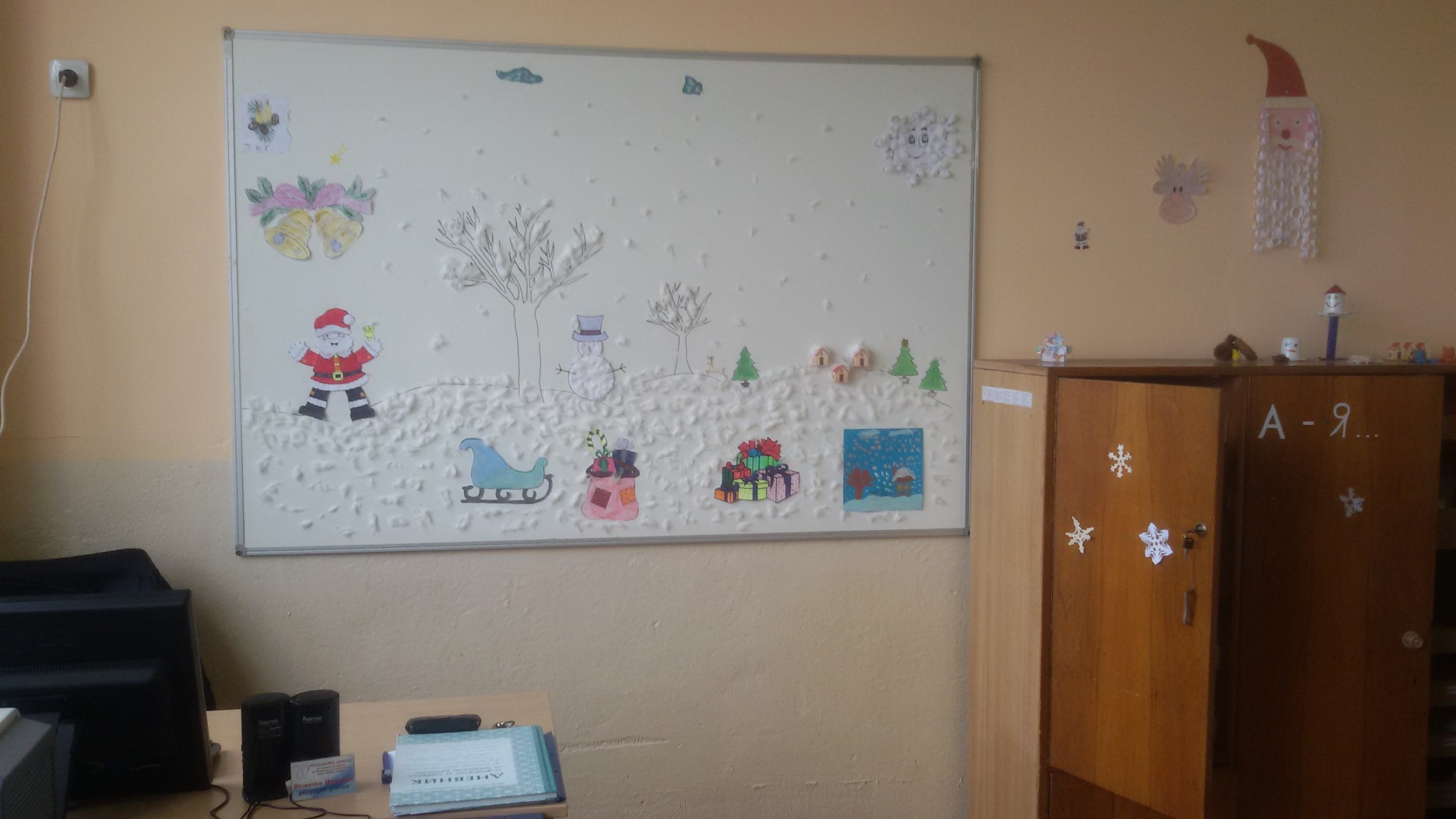 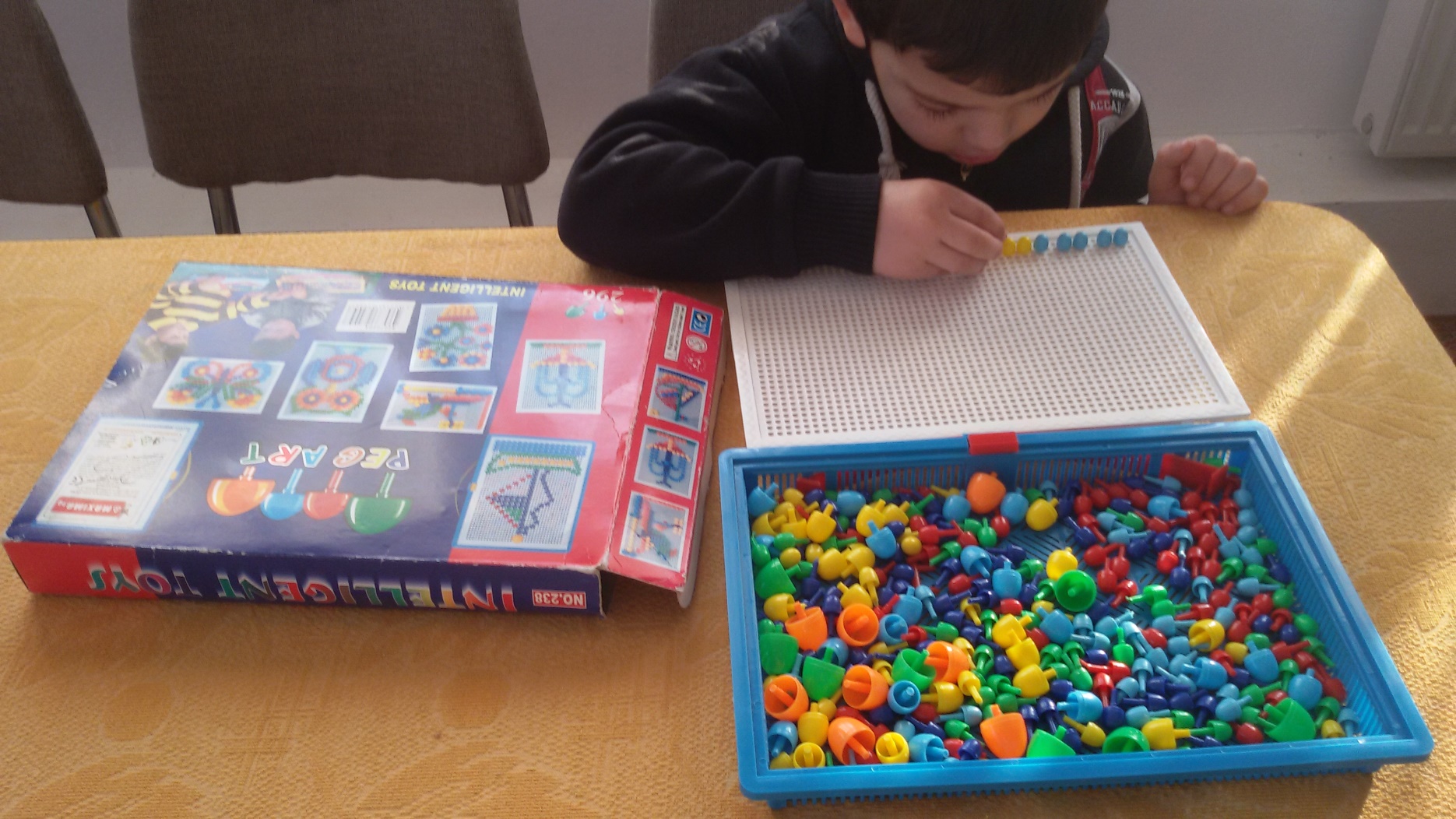 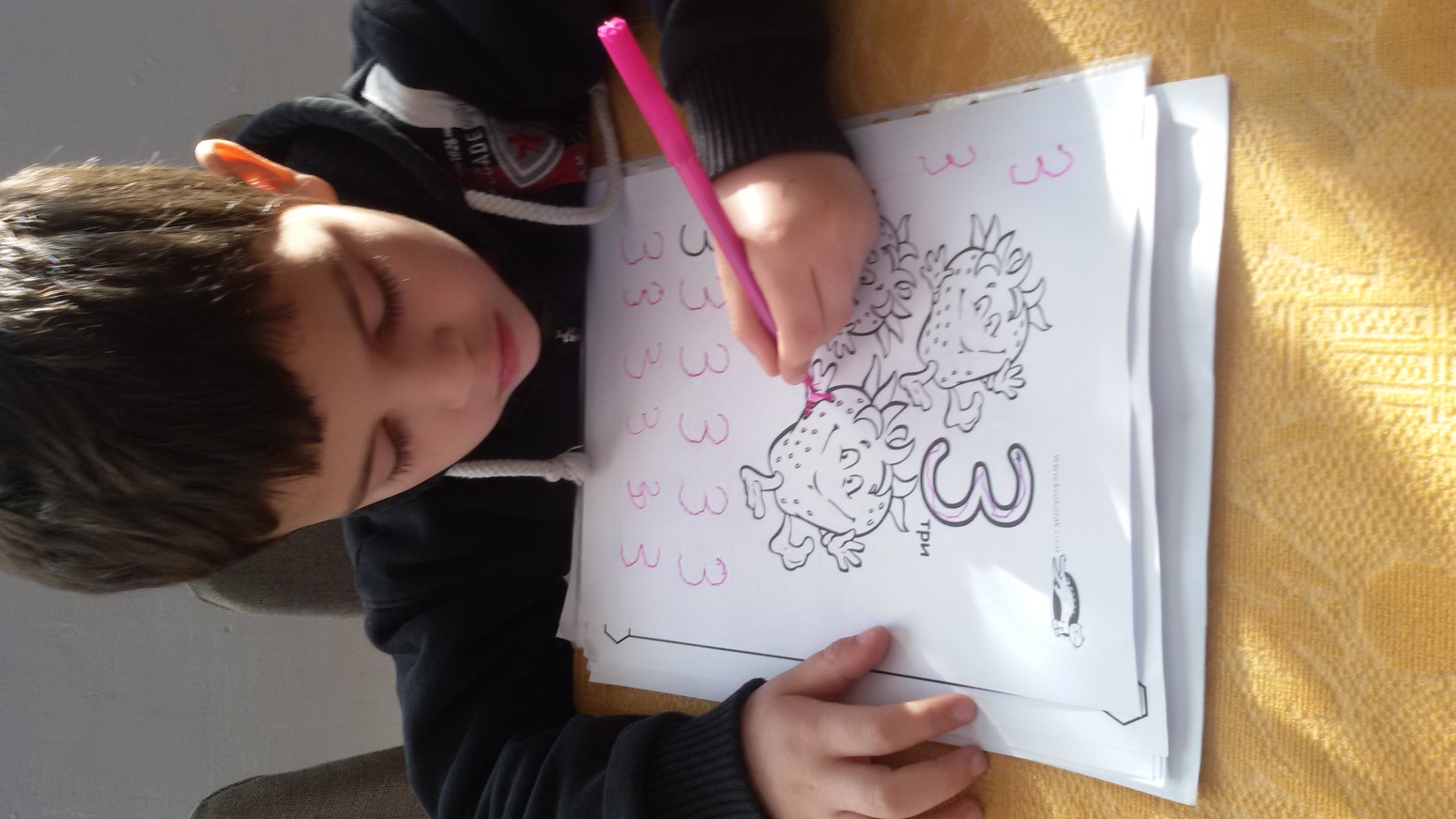 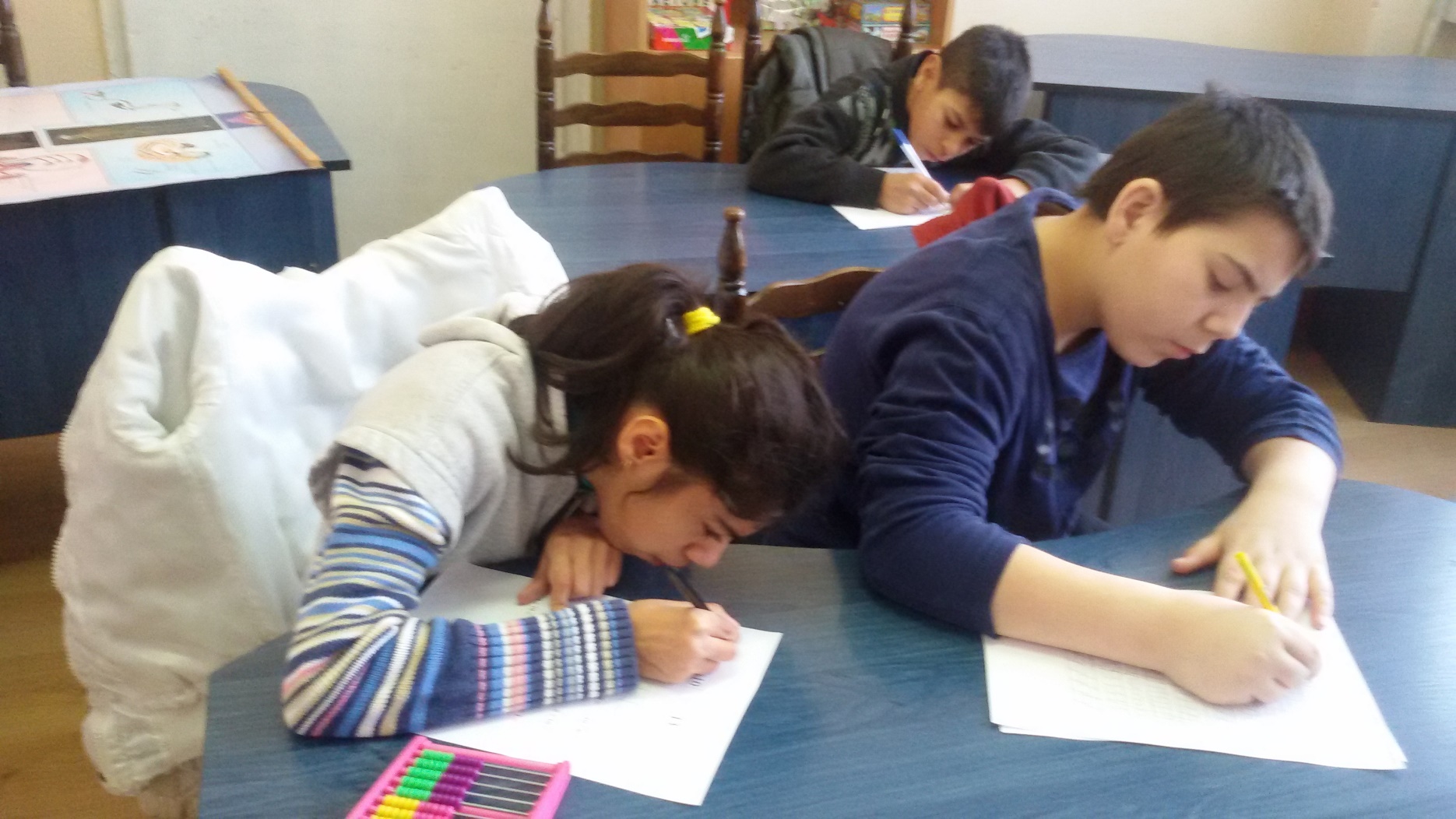 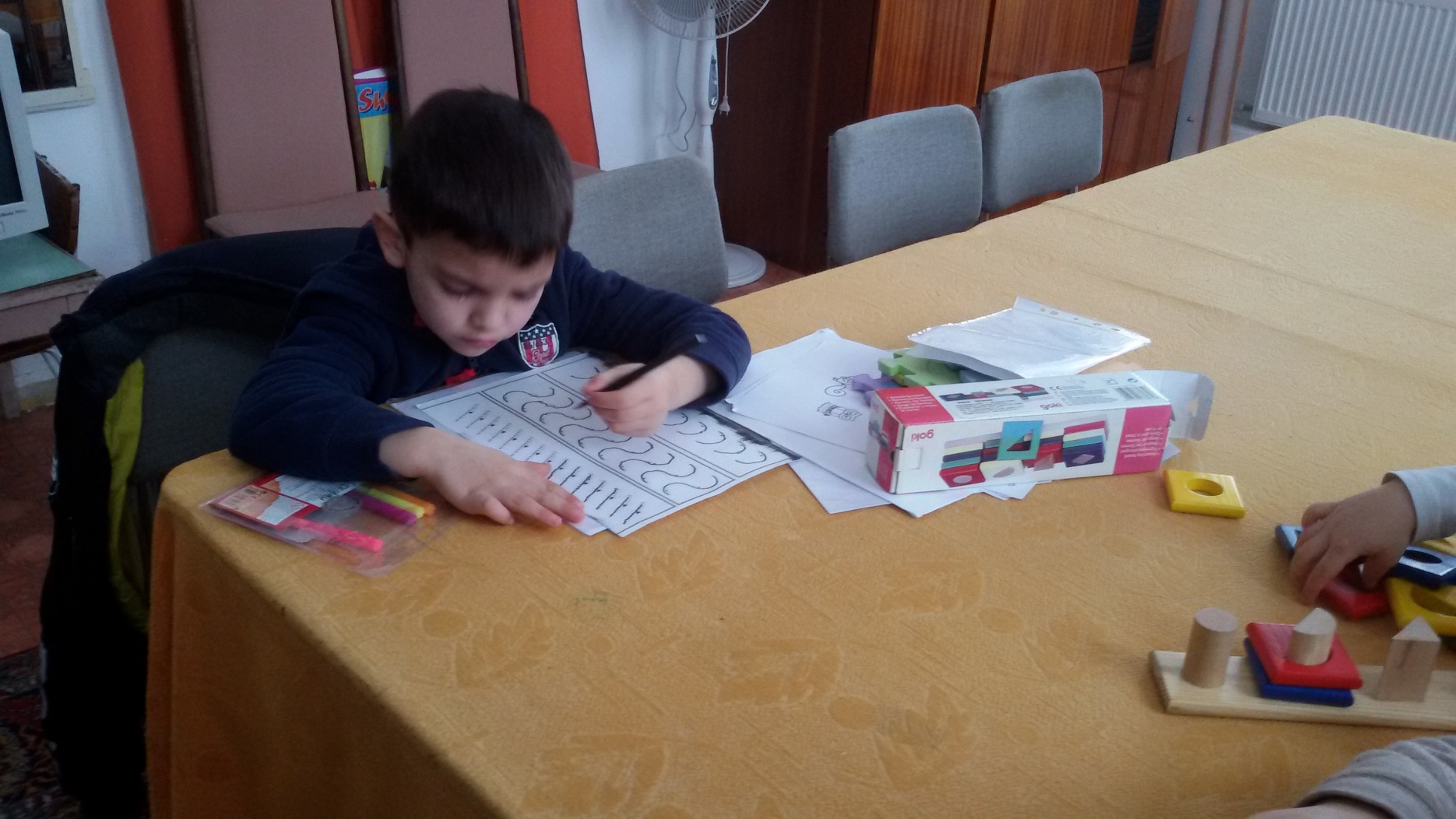 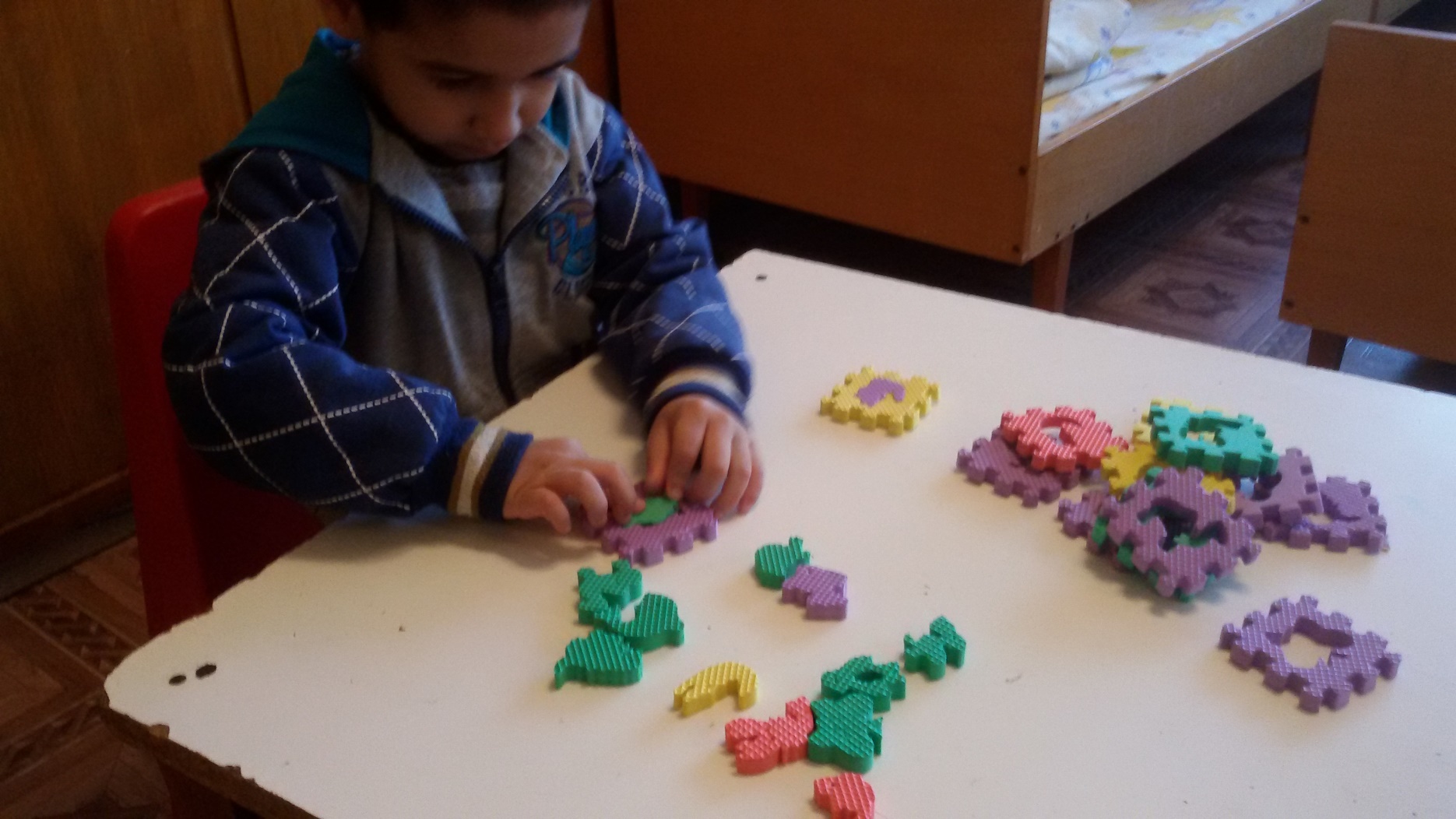 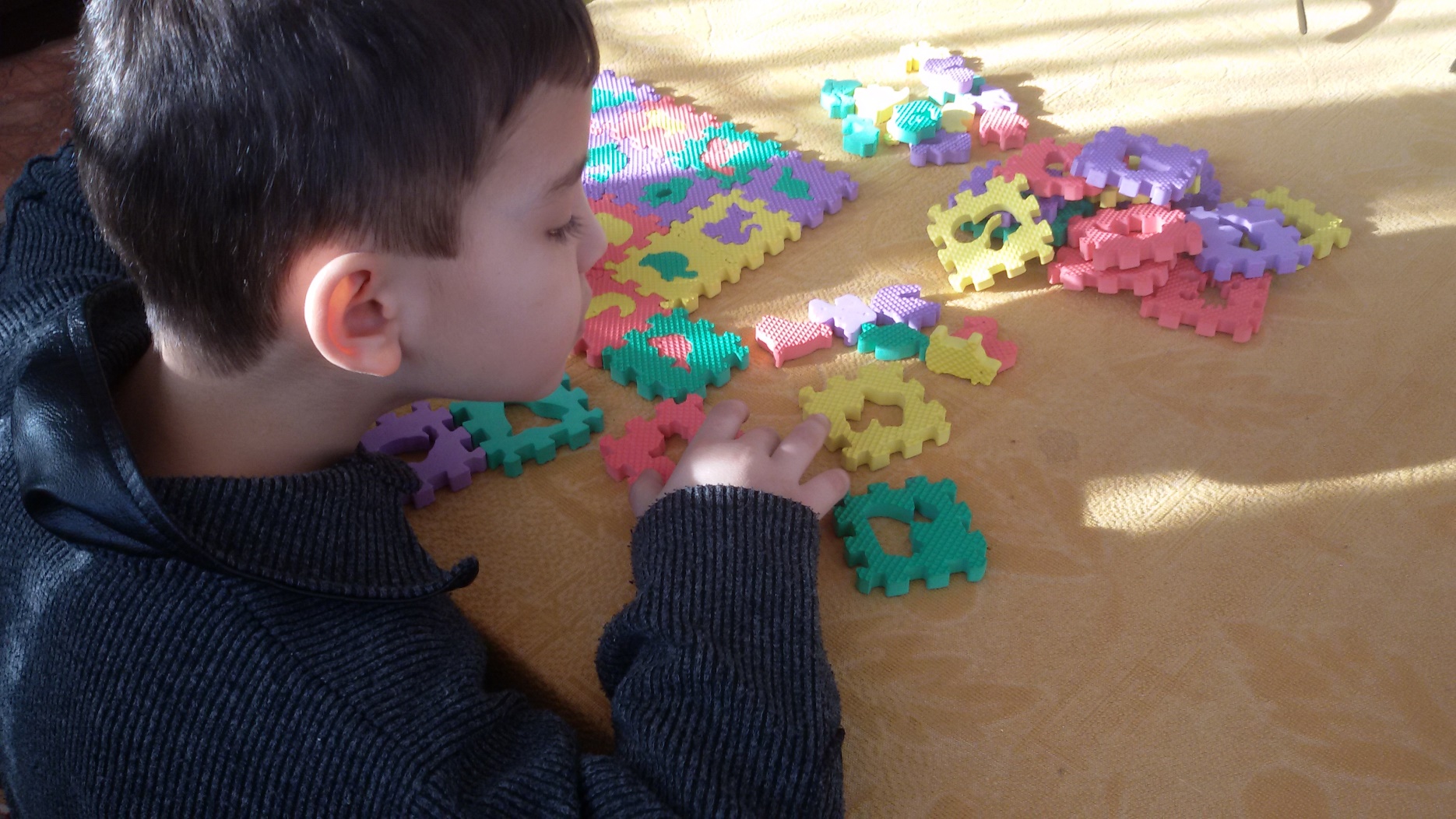 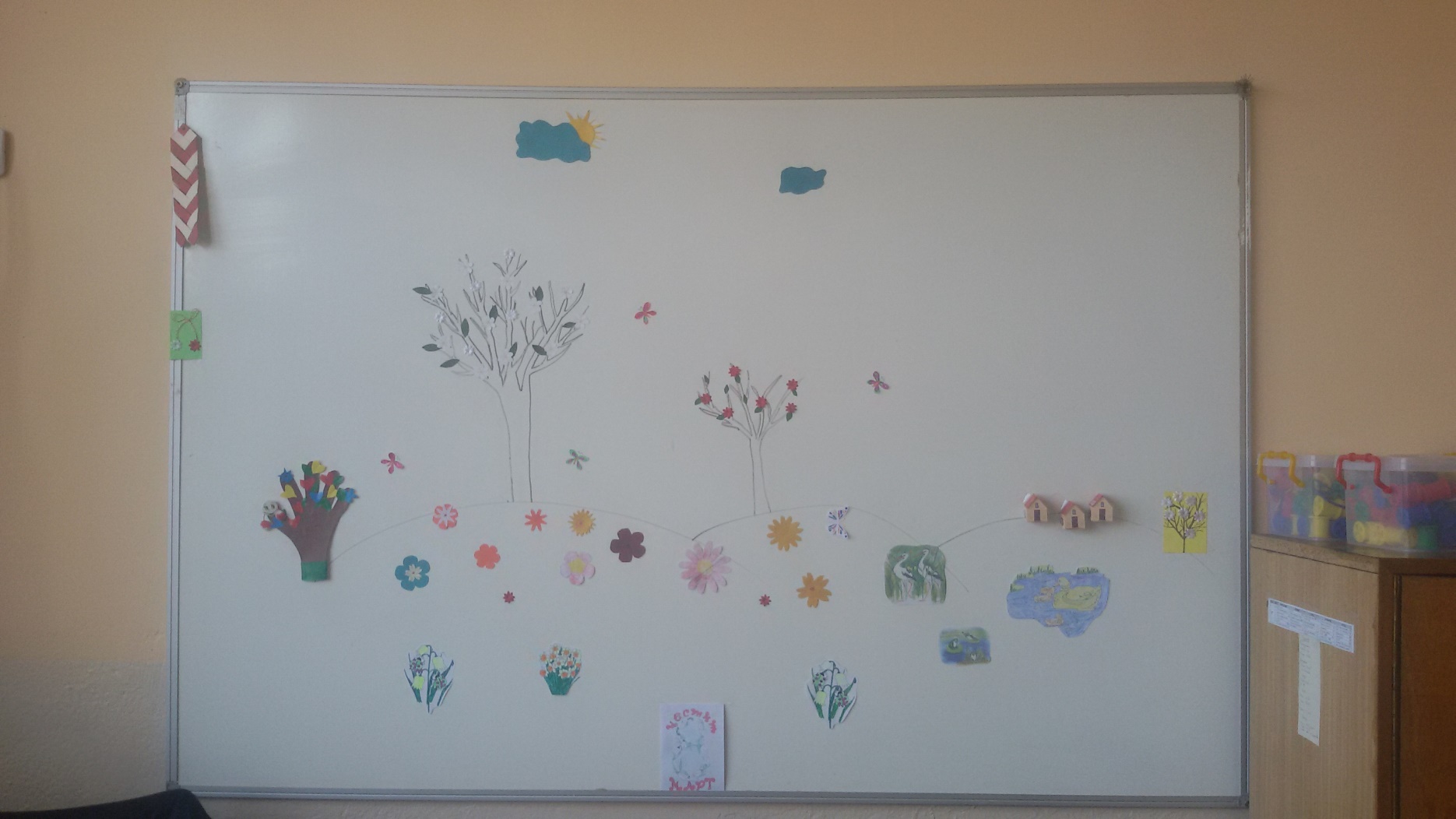 край
Февруари 2017